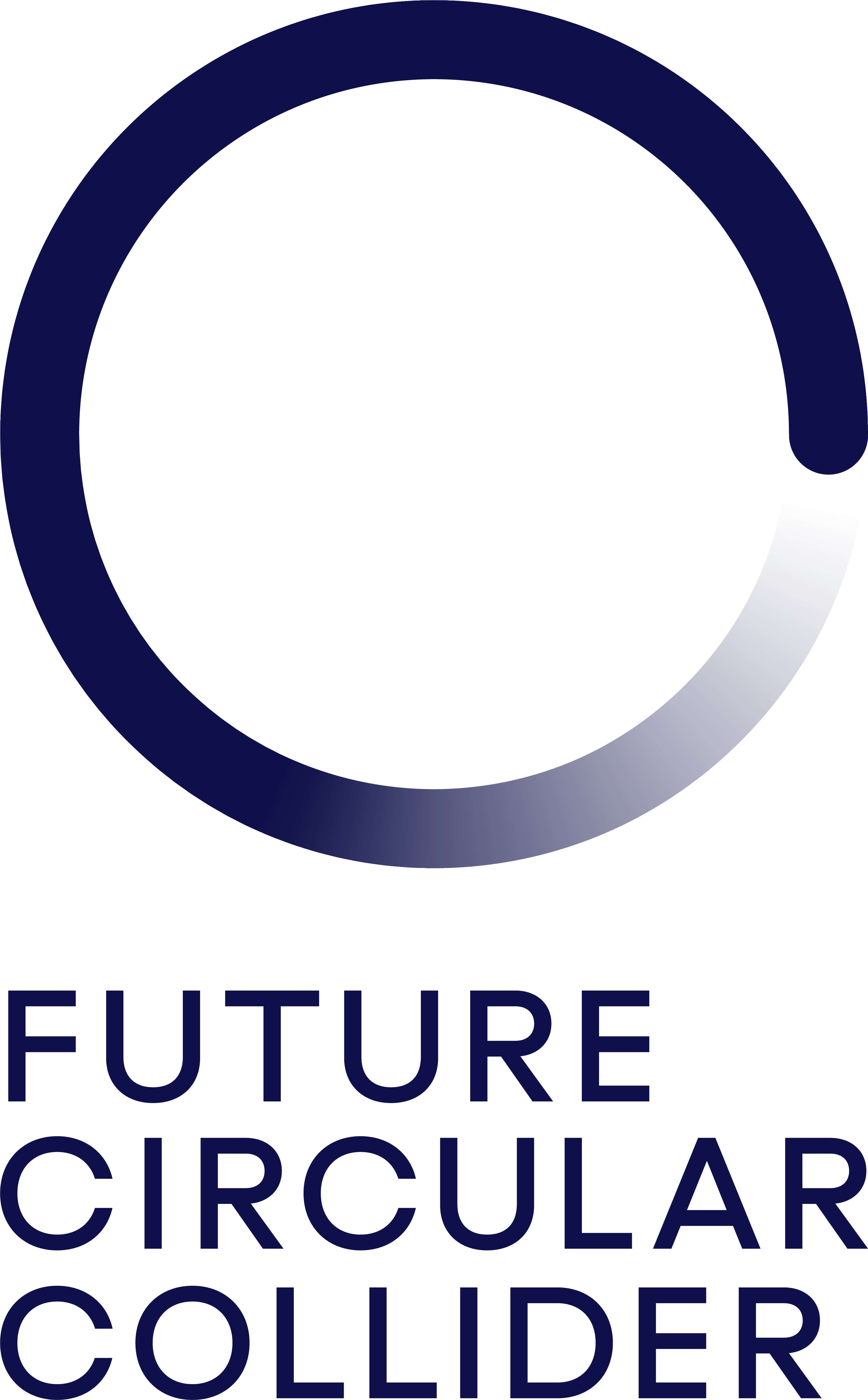 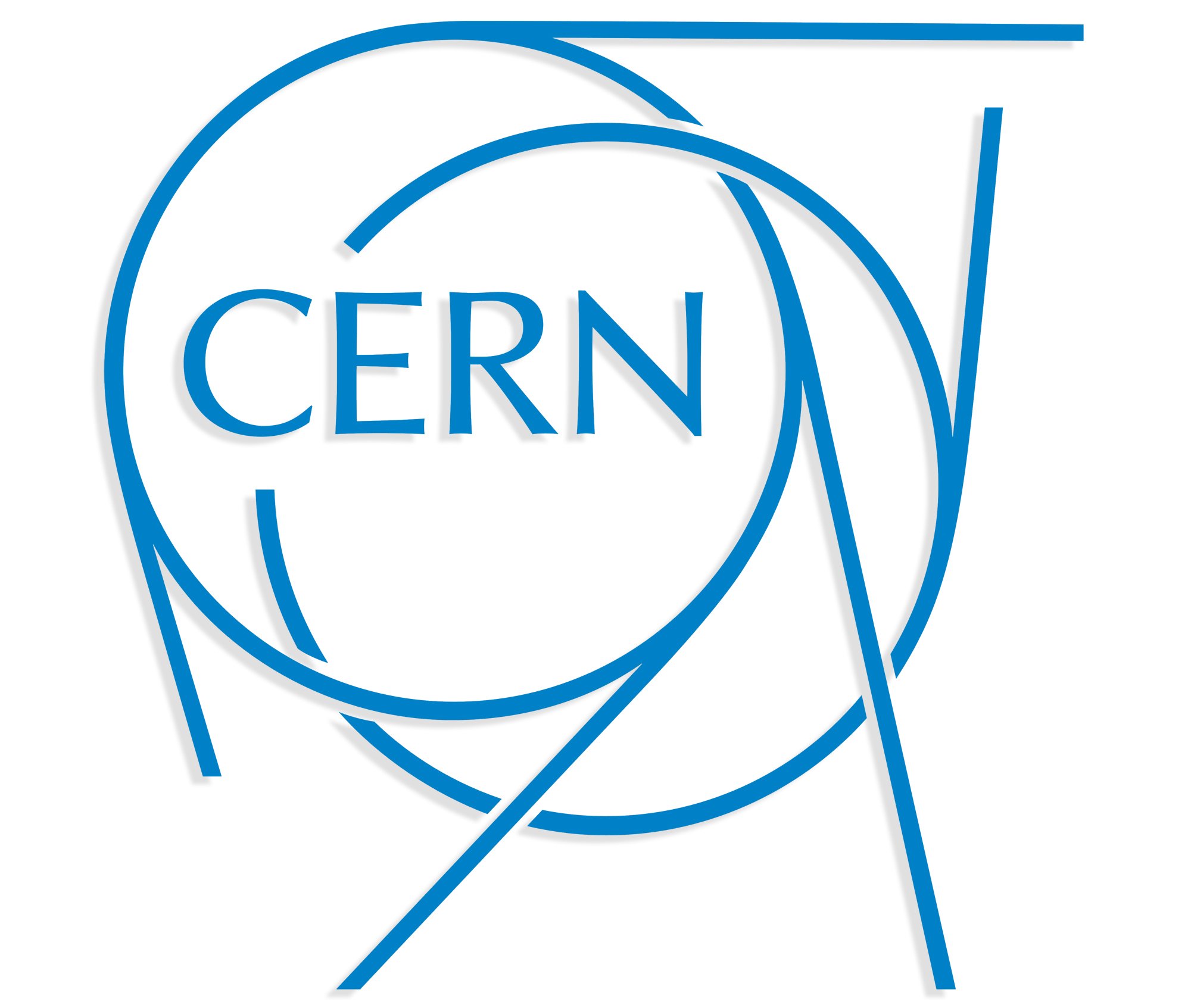 FCC-ee Higgs CP Study
Nicholas Pinto (JHU), Andrei Gritsan (JHU), Jan Eysermans (MIT), Valdis Slokenbergs (JHU)
Second Annual U.S. Future Circular Collider (FCC) Workshop 
26 March 2024
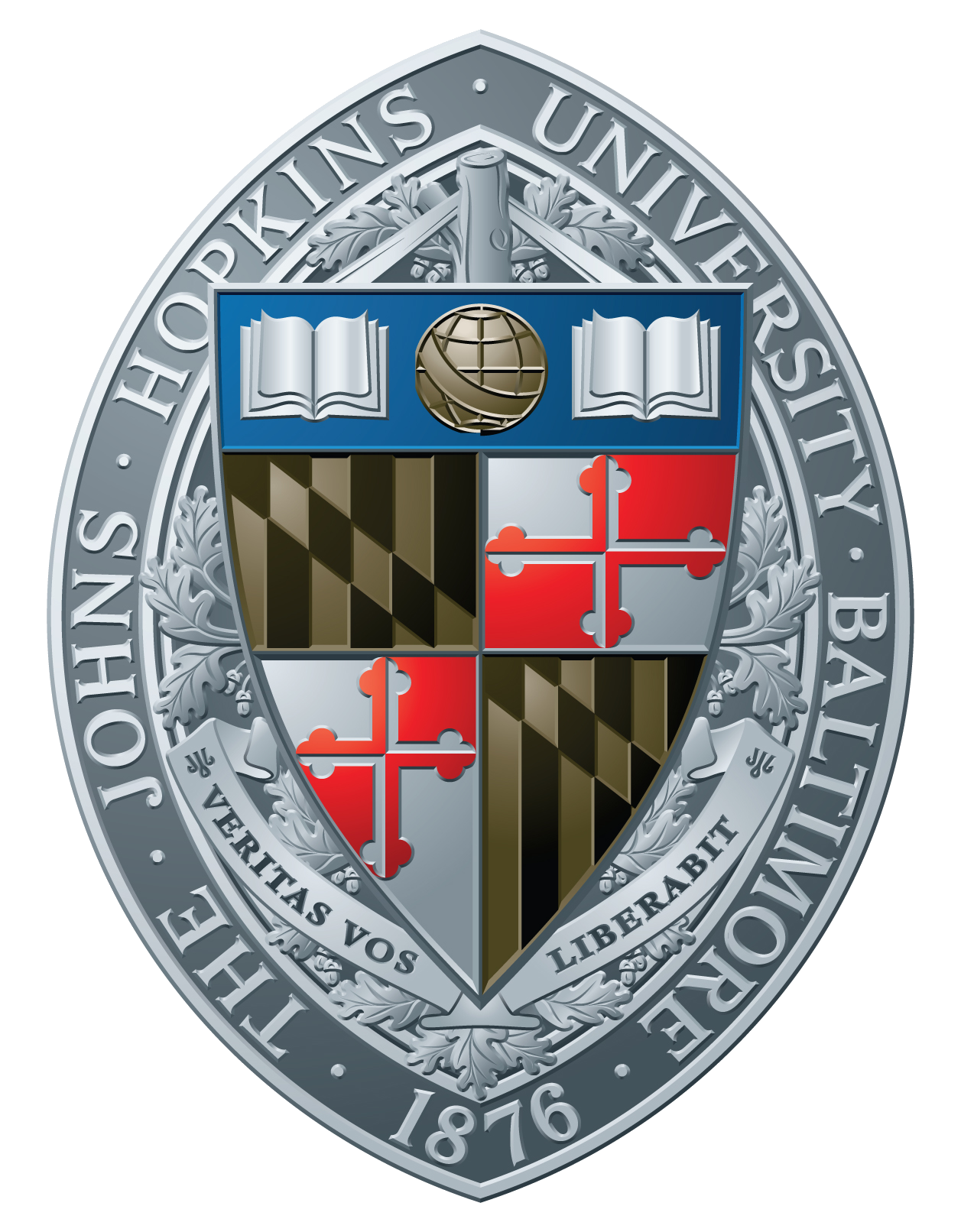 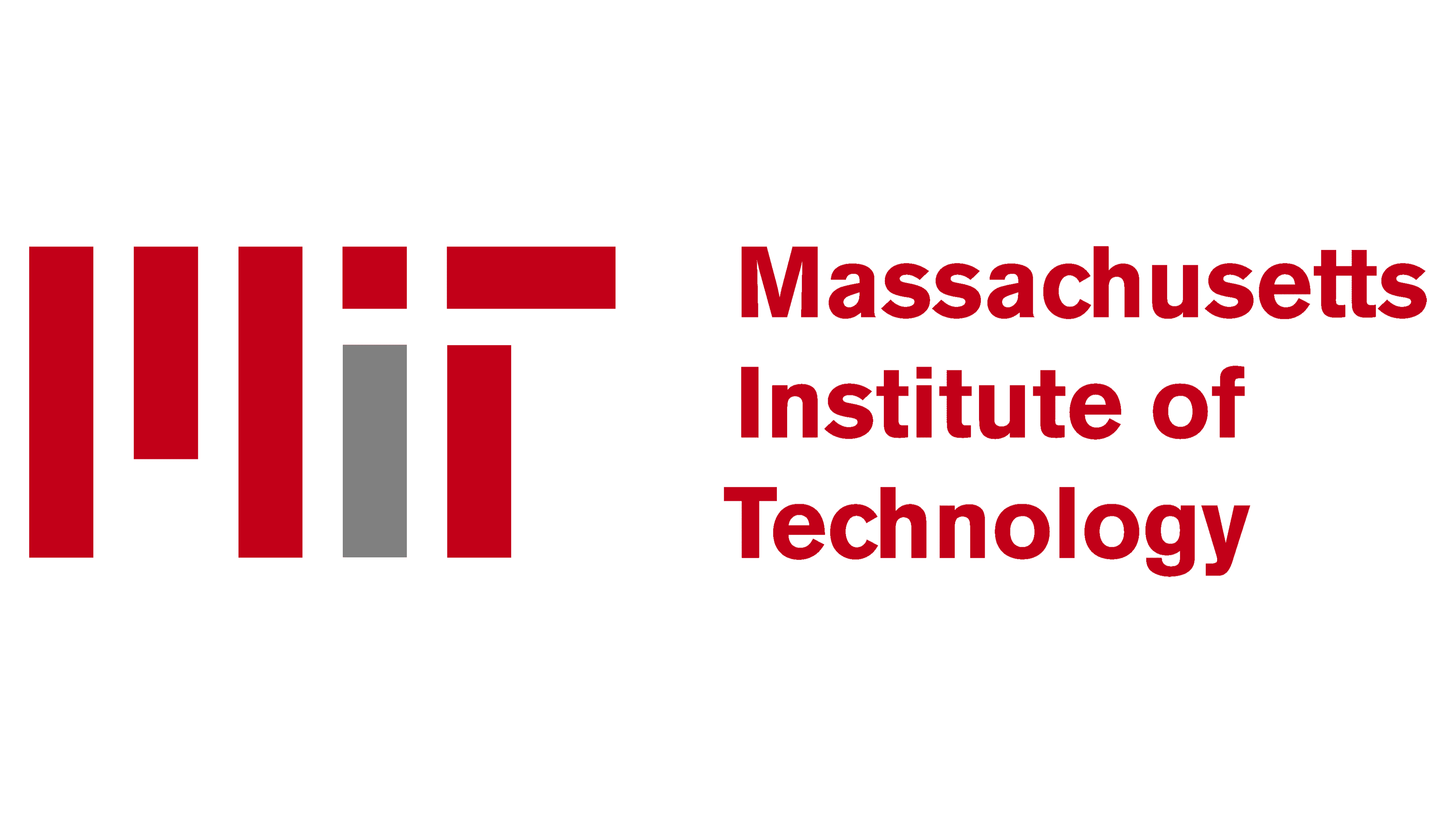 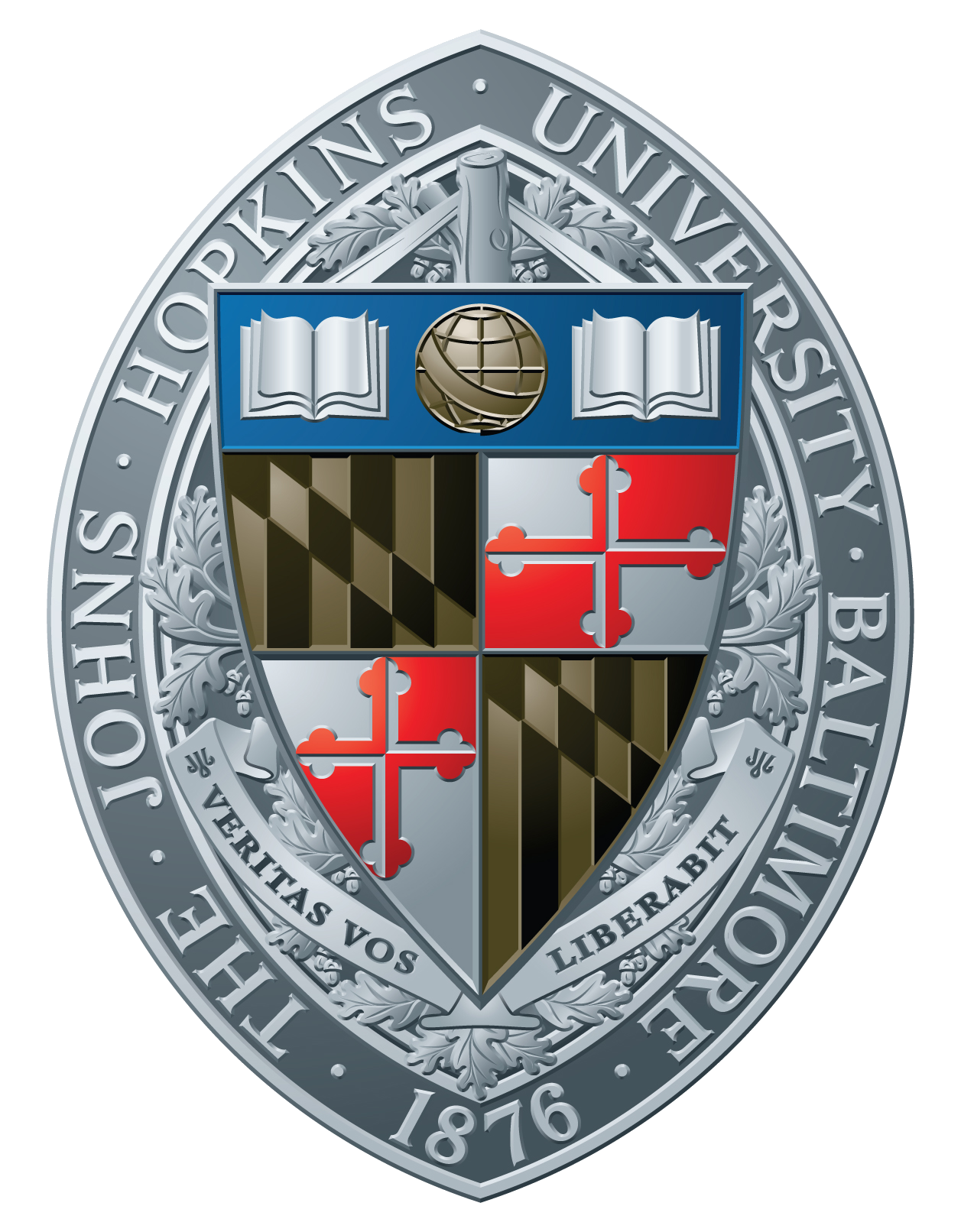 Outline:
Overview of Past Studies
Current Study: 
Selection and Efficiency
Results 
MELA 
Reweighting in the FCC Framework
Future Avenues
Nicholas Pinto – Johns Hopkins University – Second Annual U.S. Future Circular Collider Workshop
 – 26 March. 2024
2
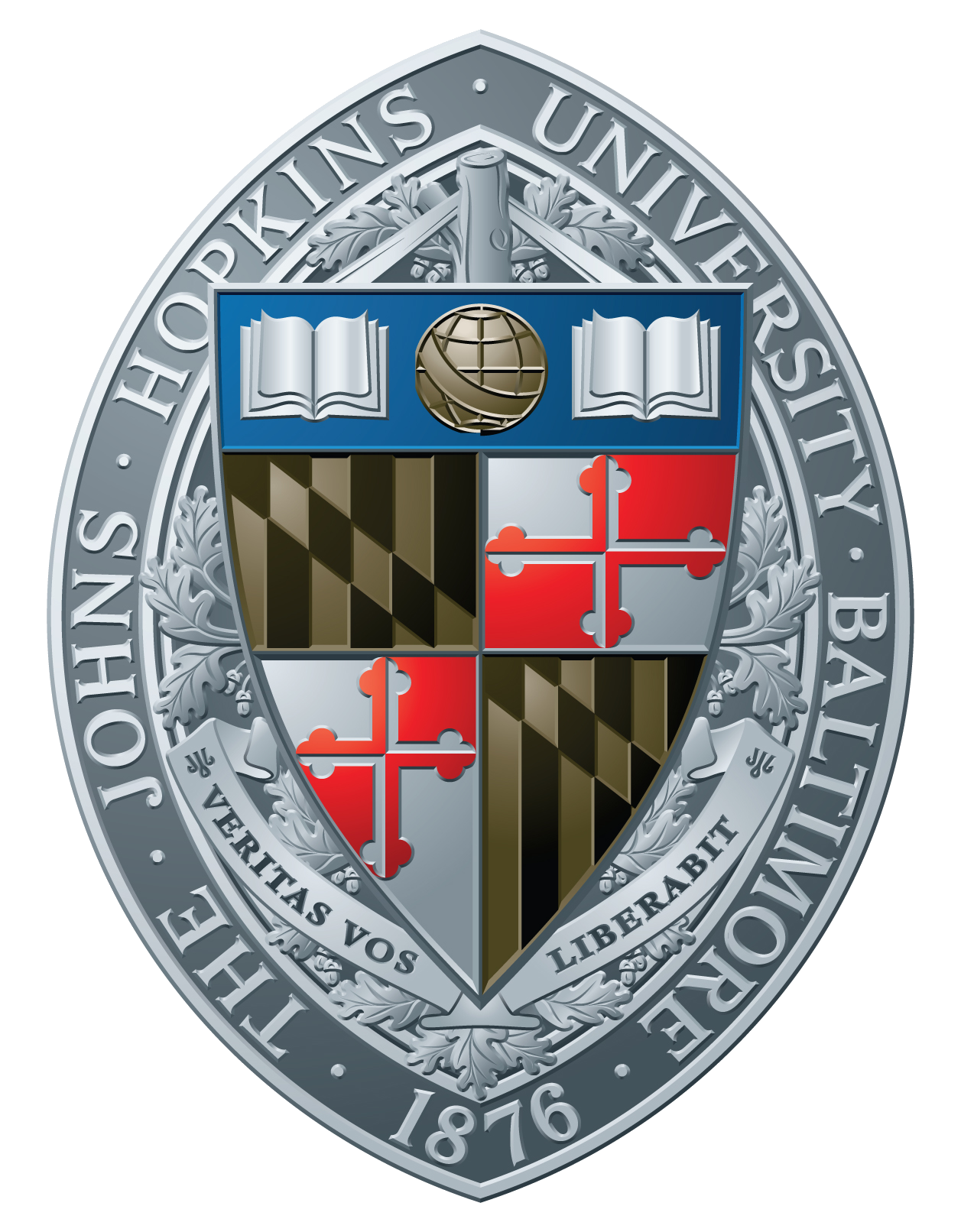 Past Studies: Snowmass 2013
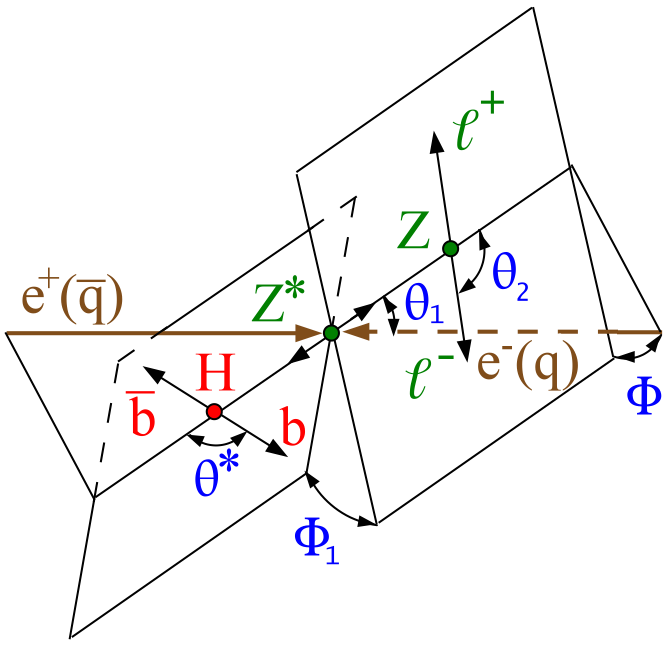 arXiv:1309.4819
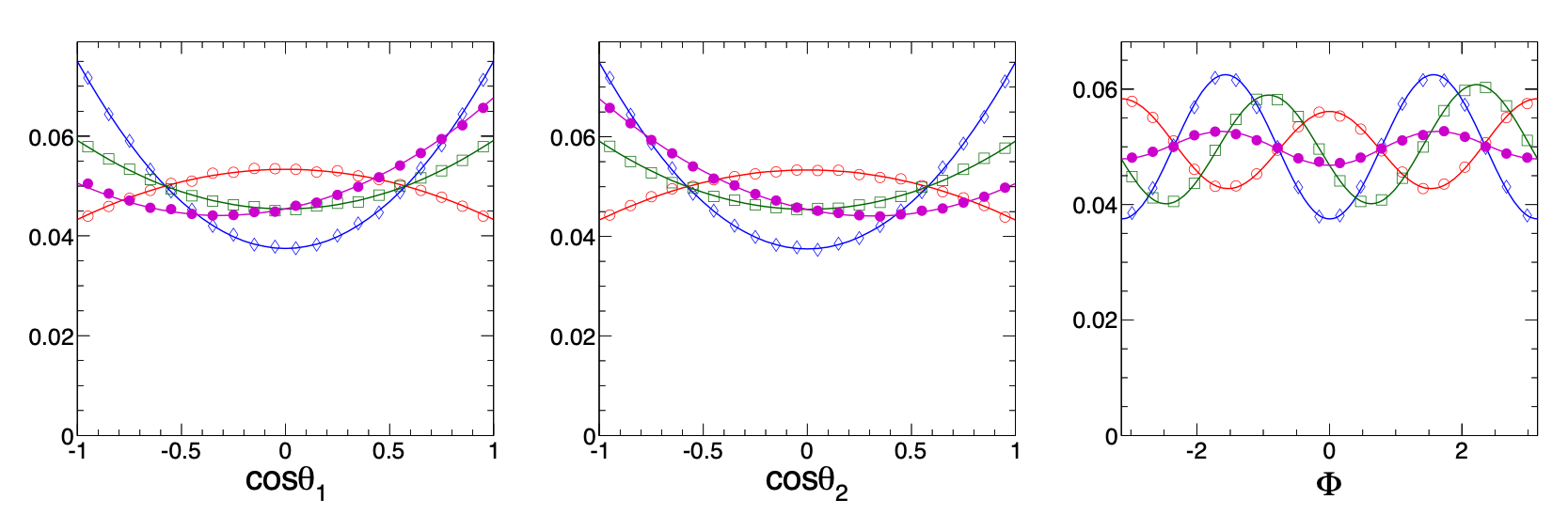 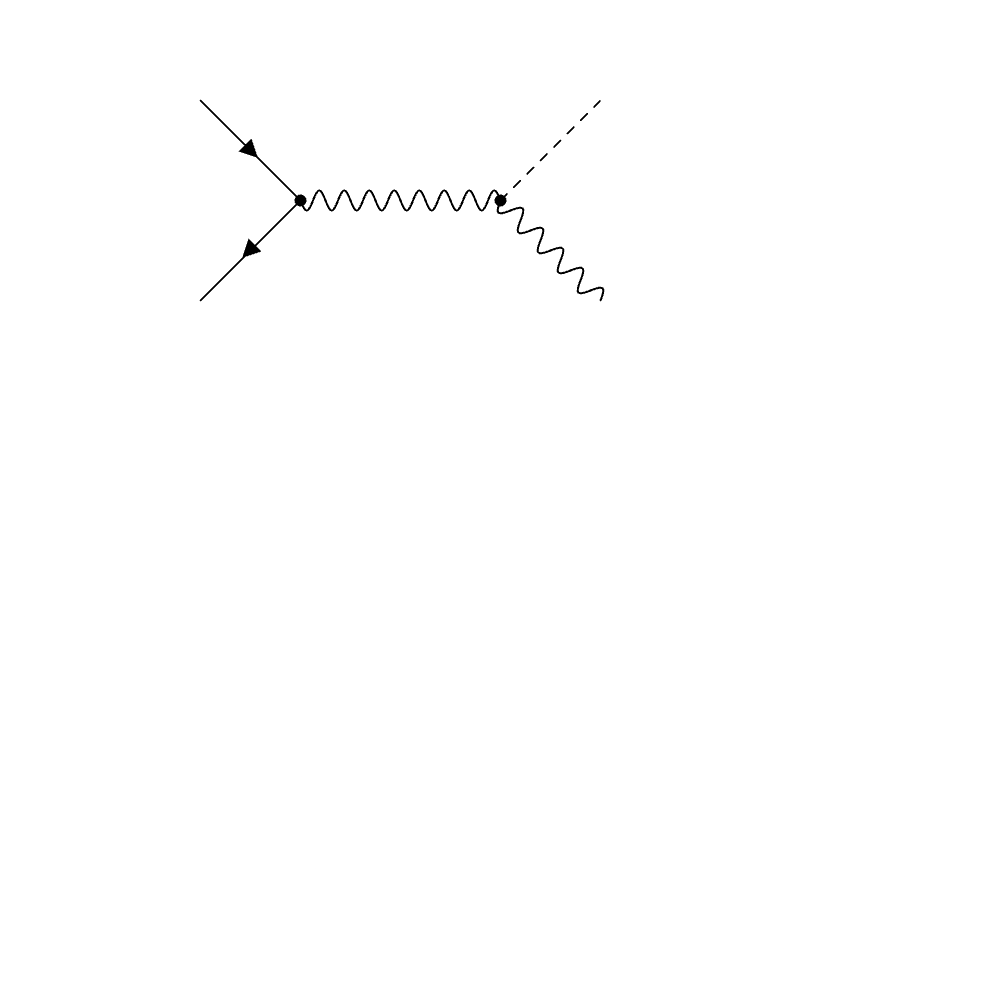 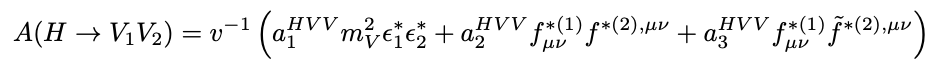 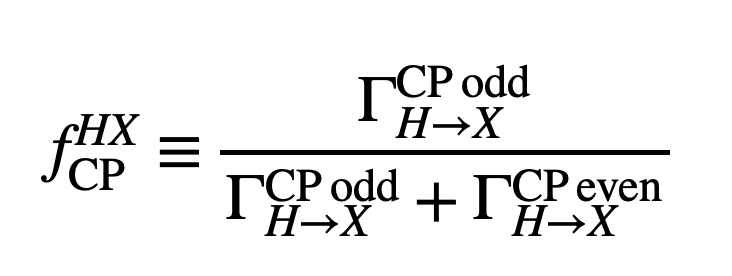 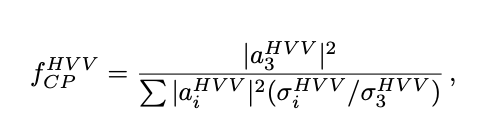 Nicholas Pinto – Johns Hopkins University – Second Annual U.S. Future Circular Collider Workshop
 – 26 March. 2024
3
[Speaker Notes: Note to self, do I need these?]
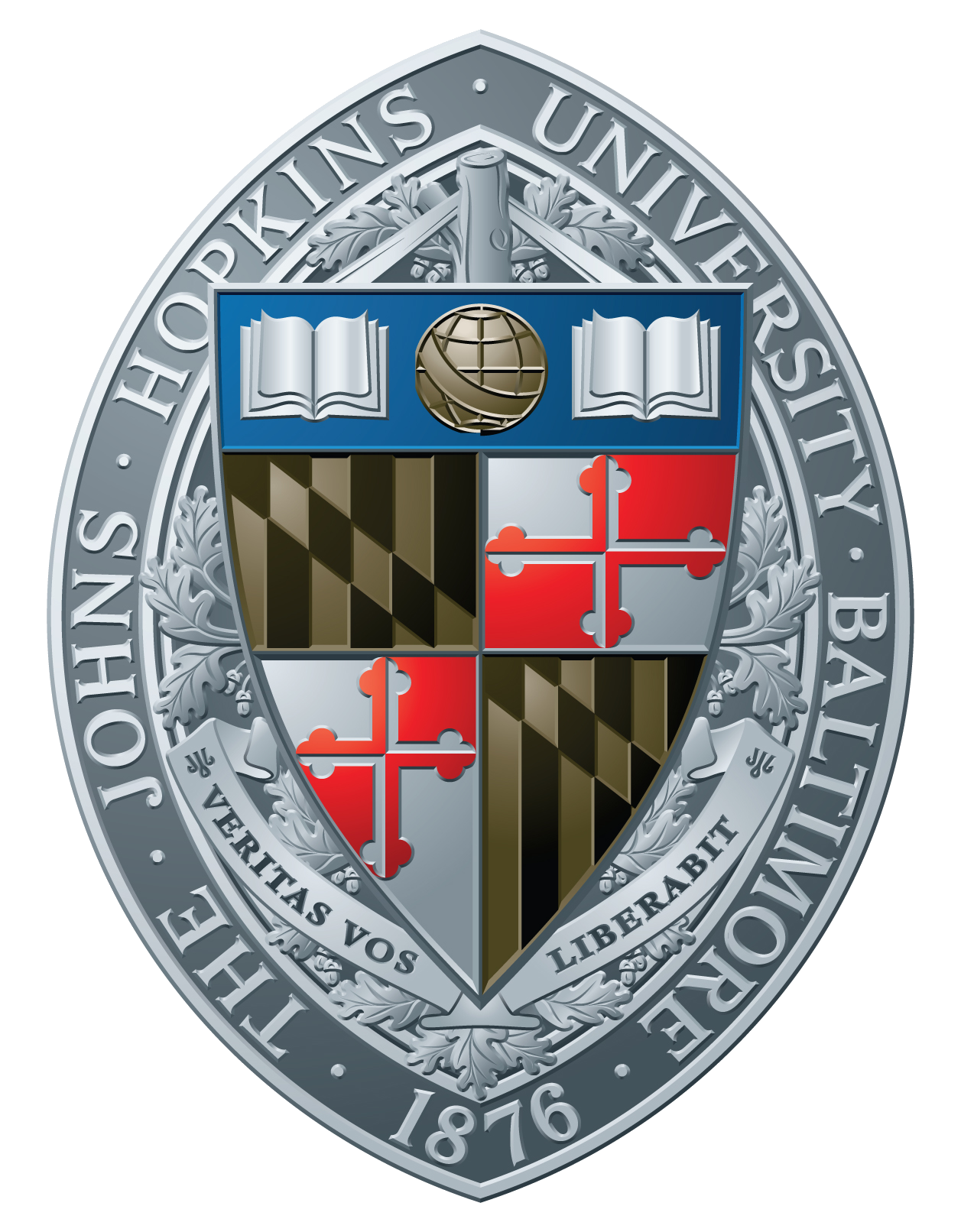 Past Studies: Snowmass 2022
arXiv:2205.07715
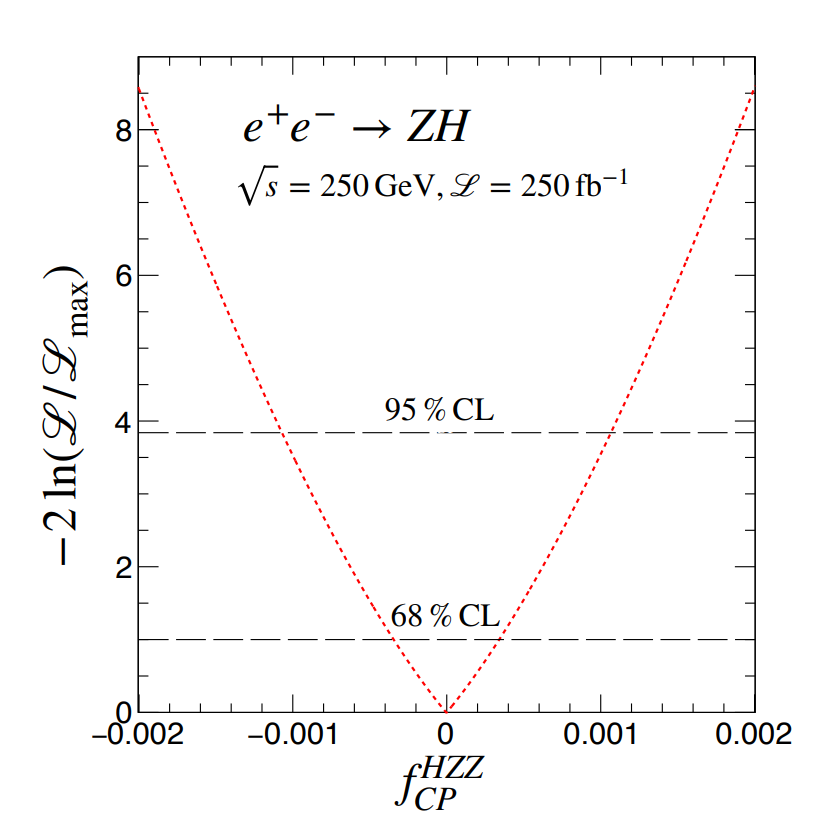 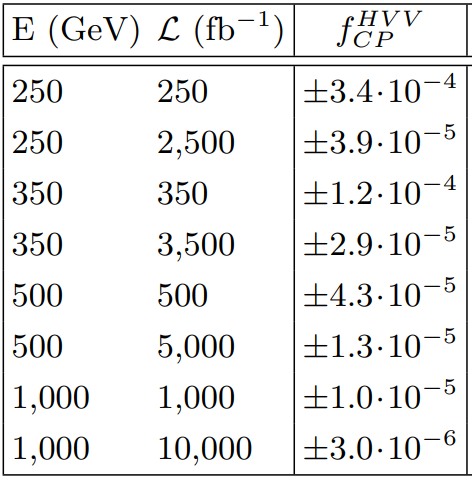 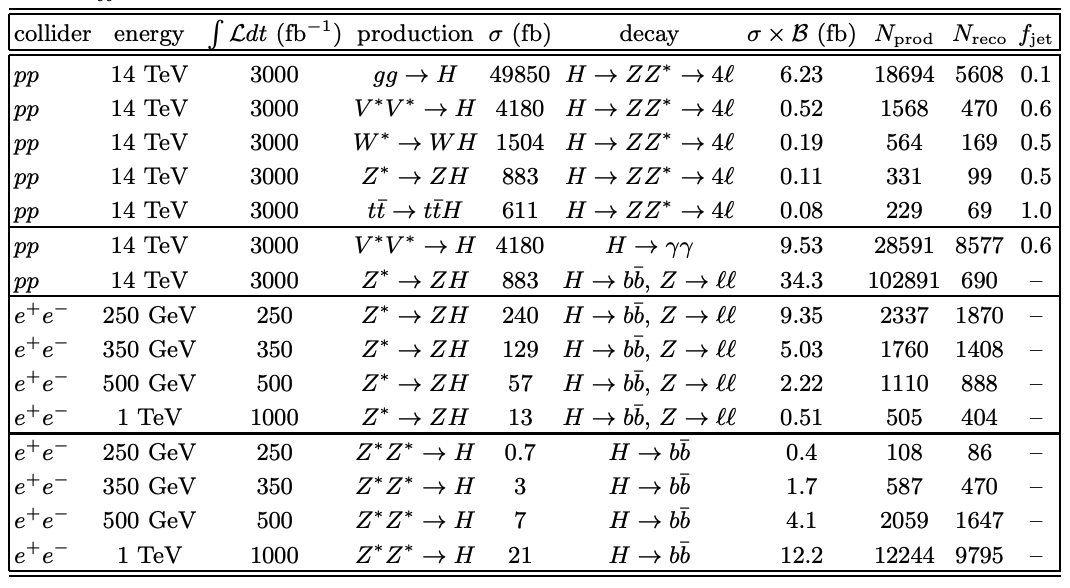 Nicholas Pinto – Johns Hopkins University – Second Annual U.S. Future Circular Collider Workshop
 – 26 March. 2024
4
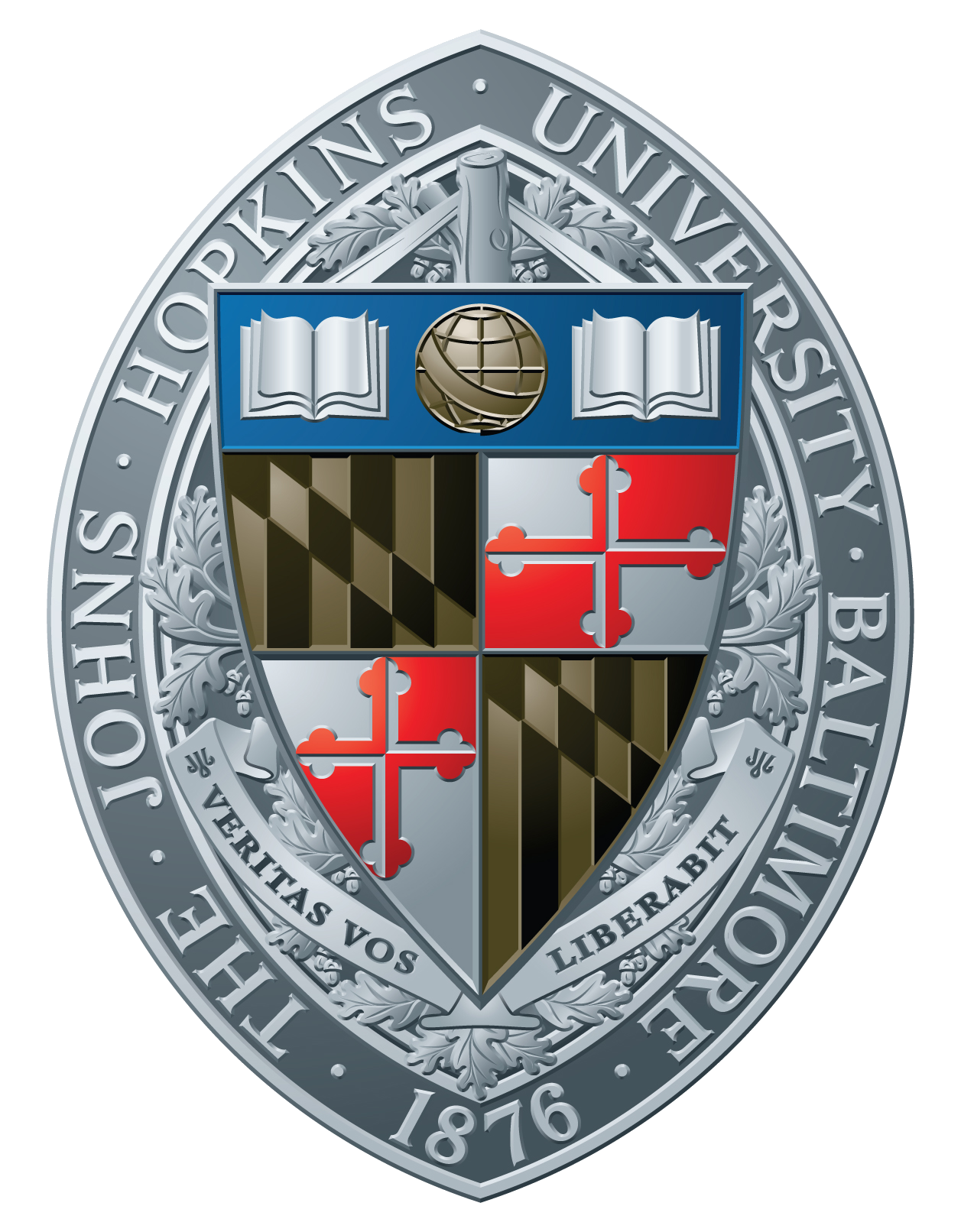 Overview of Current Study:
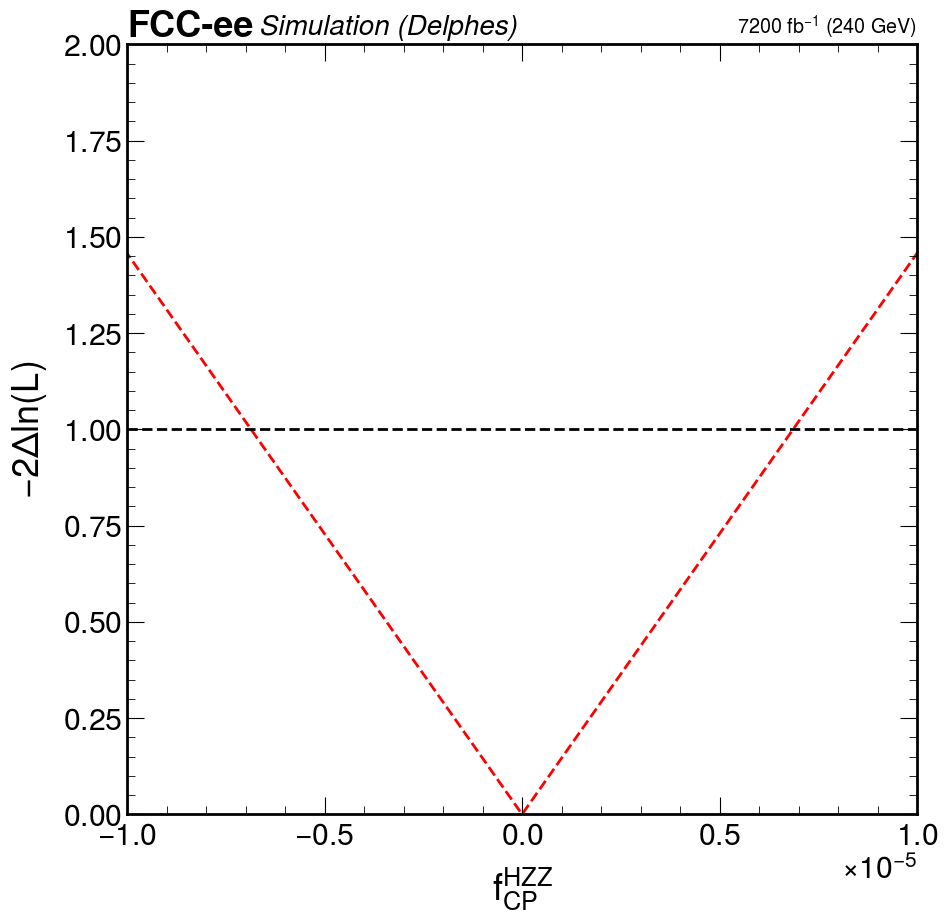 Nicholas Pinto – Johns Hopkins University – Second Annual U.S. Future Circular Collider Workshop
 – 26 March. 2024
5
Current Selection: N-1 Plots:
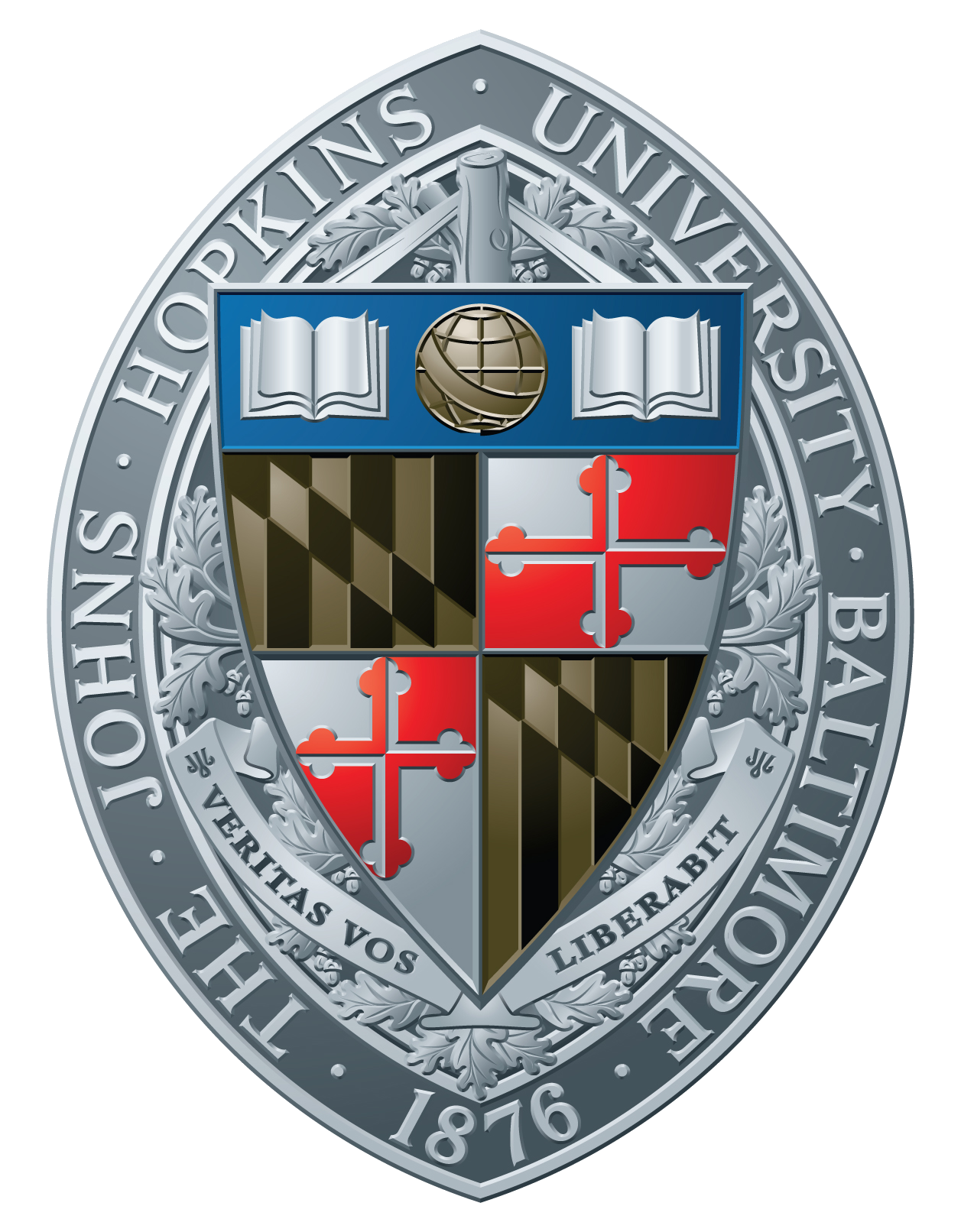 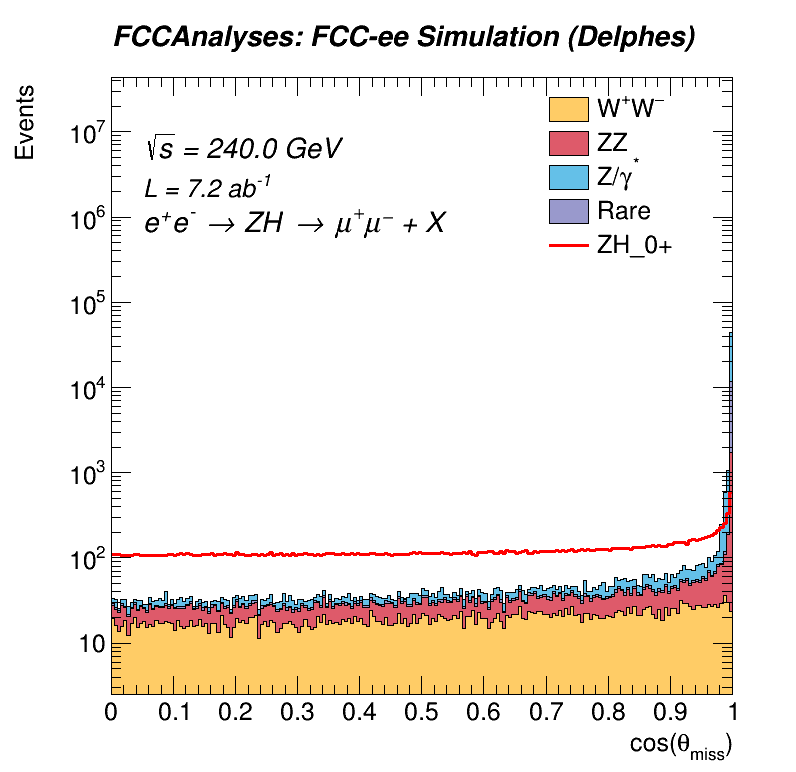 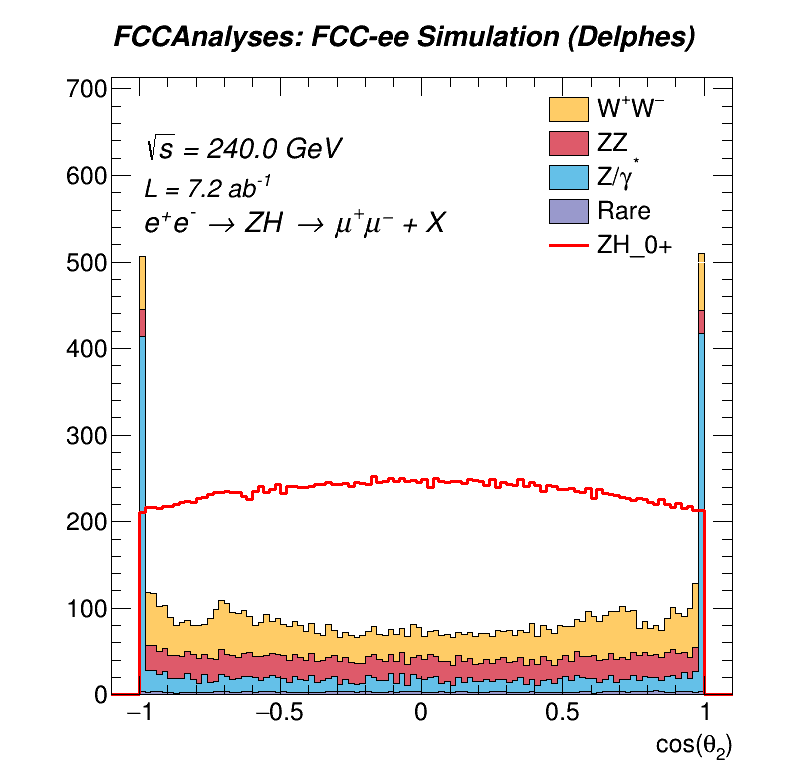 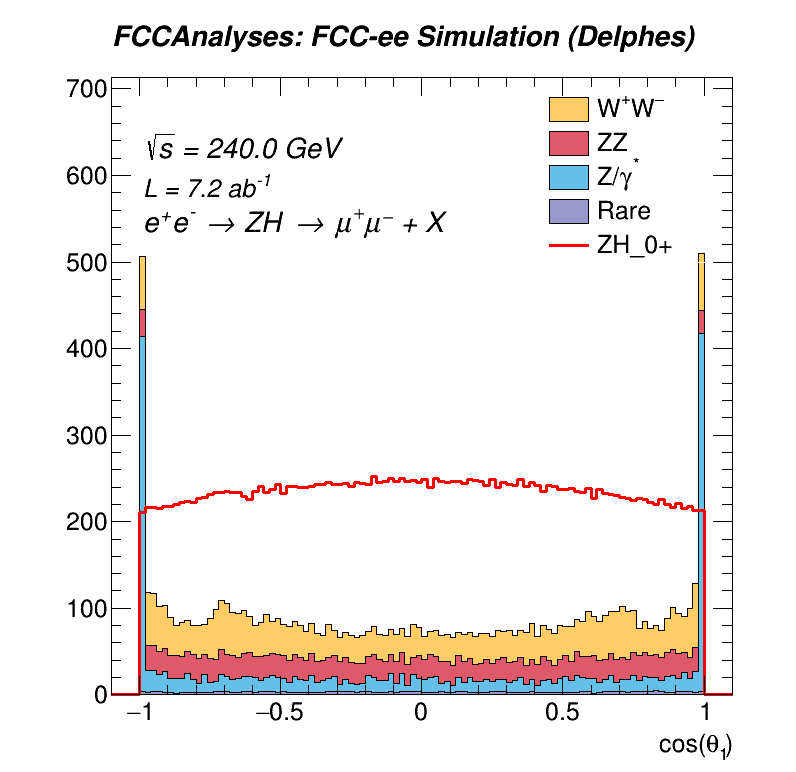 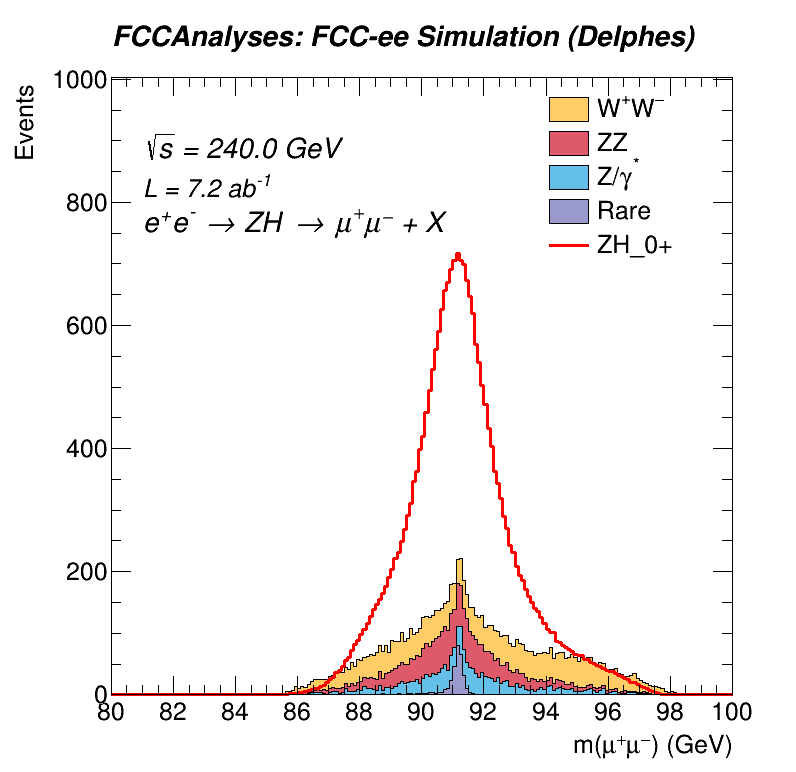 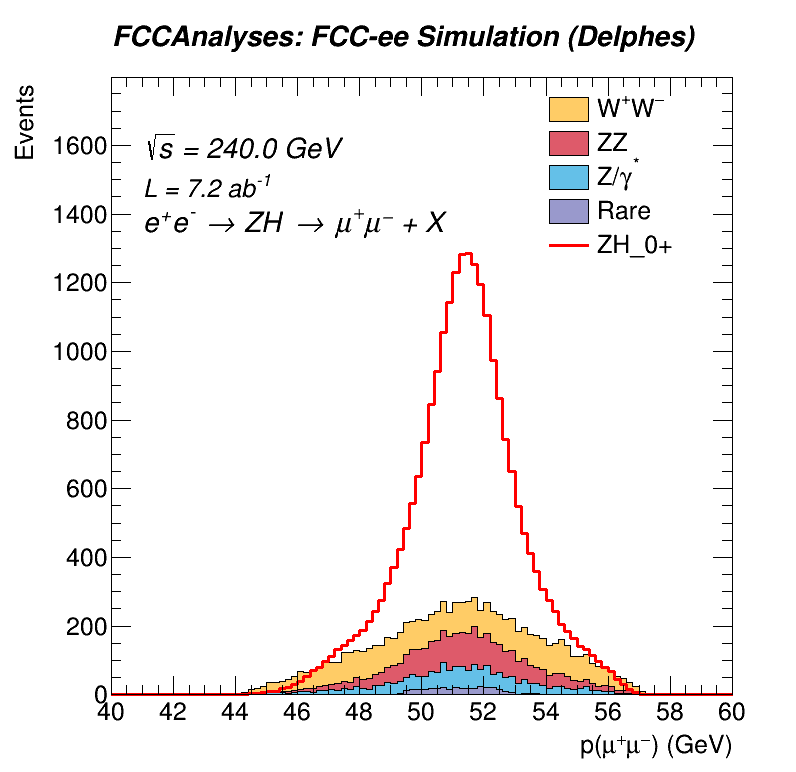 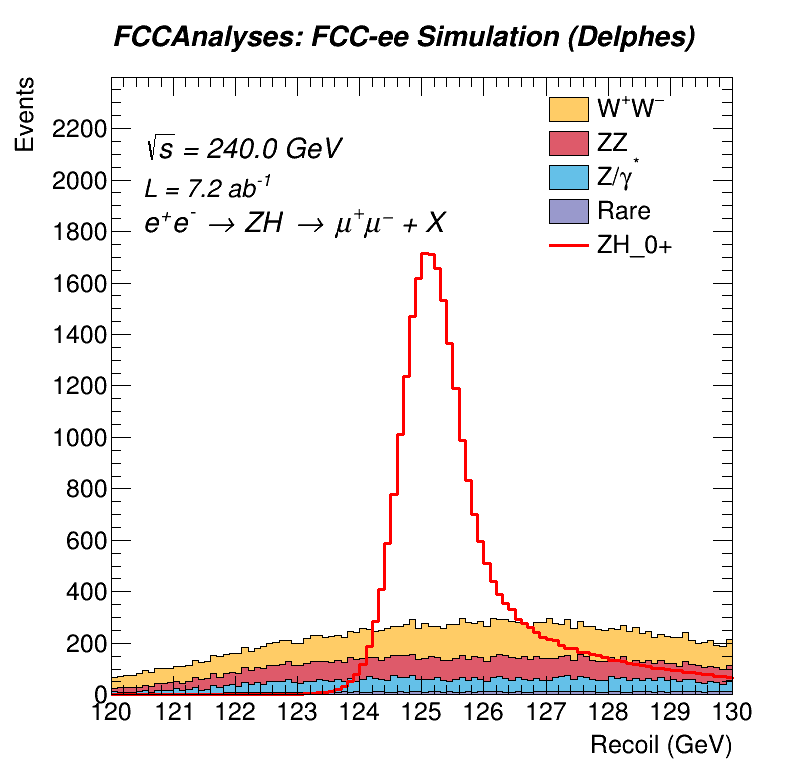 Nicholas Pinto – Johns Hopkins University – Second Annual U.S. Future Circular Collider Workshop
 – 26 March. 2024
6
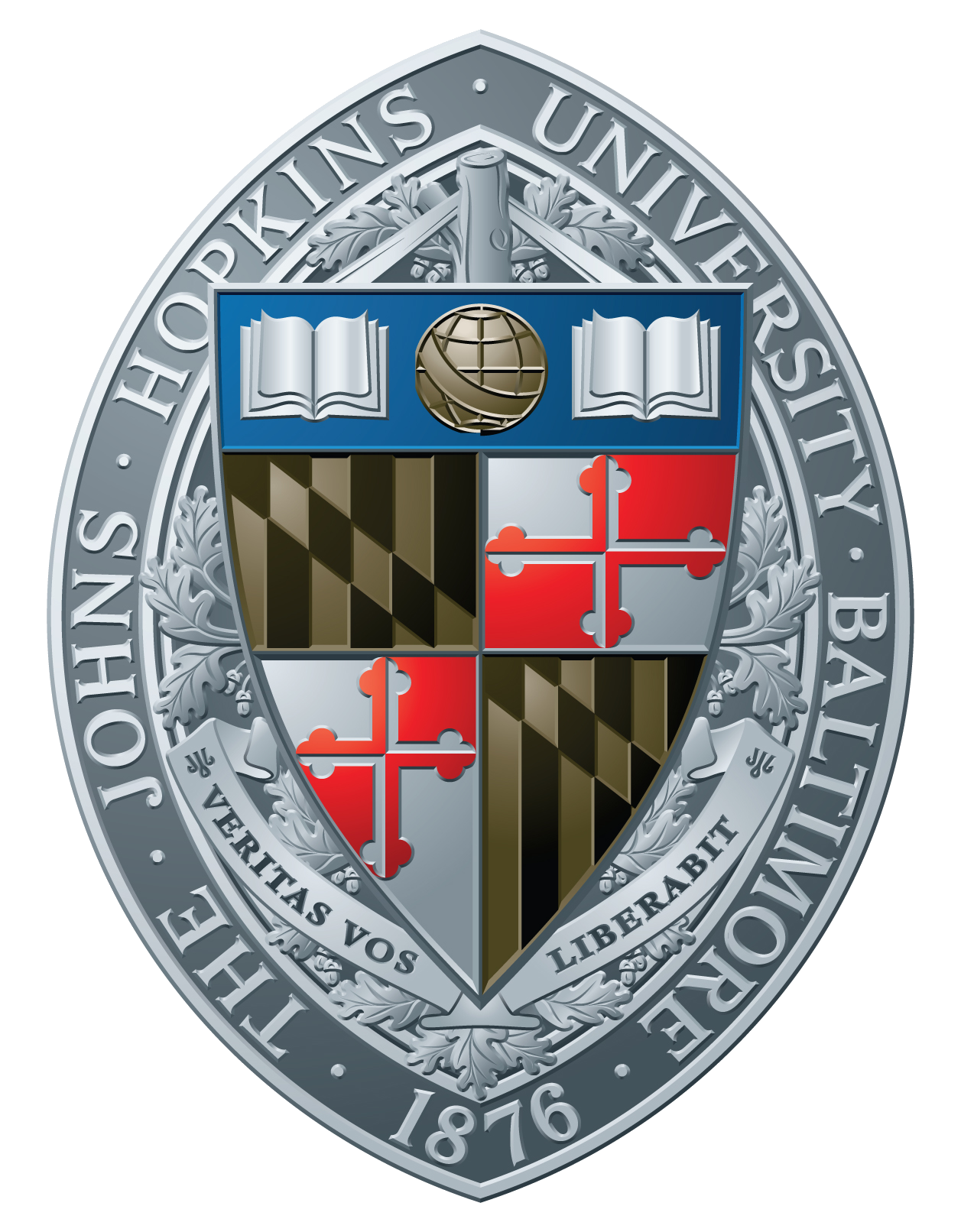 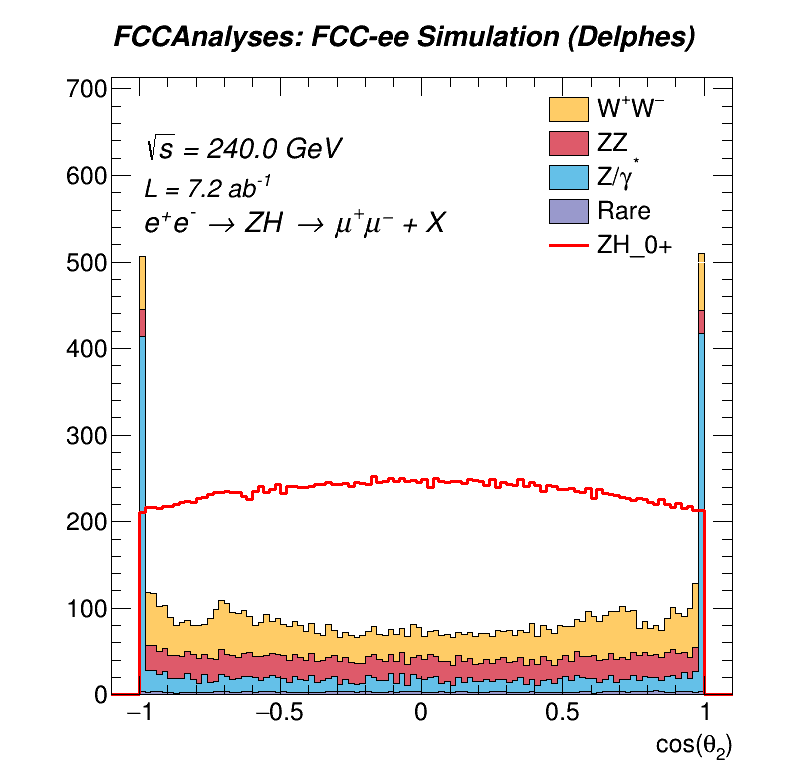 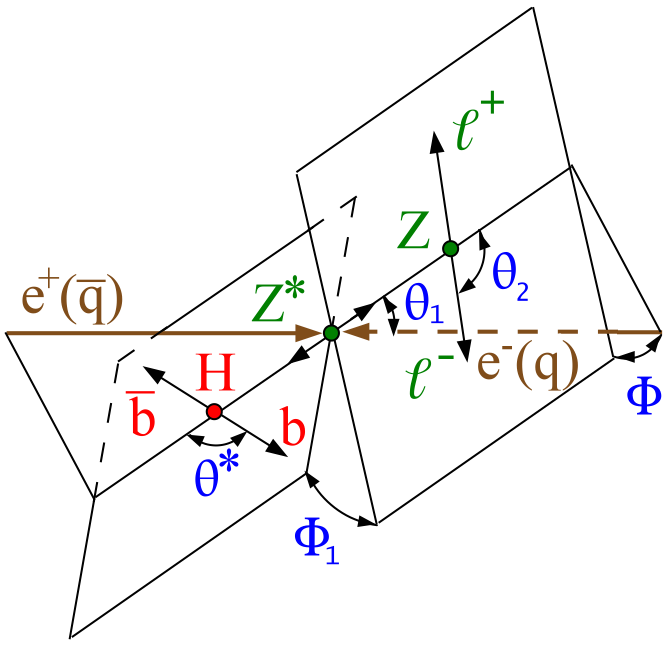 Nicholas Pinto – Johns Hopkins University – Second Annual U.S. Future Circular Collider Workshop
 – 26 March. 2024
7
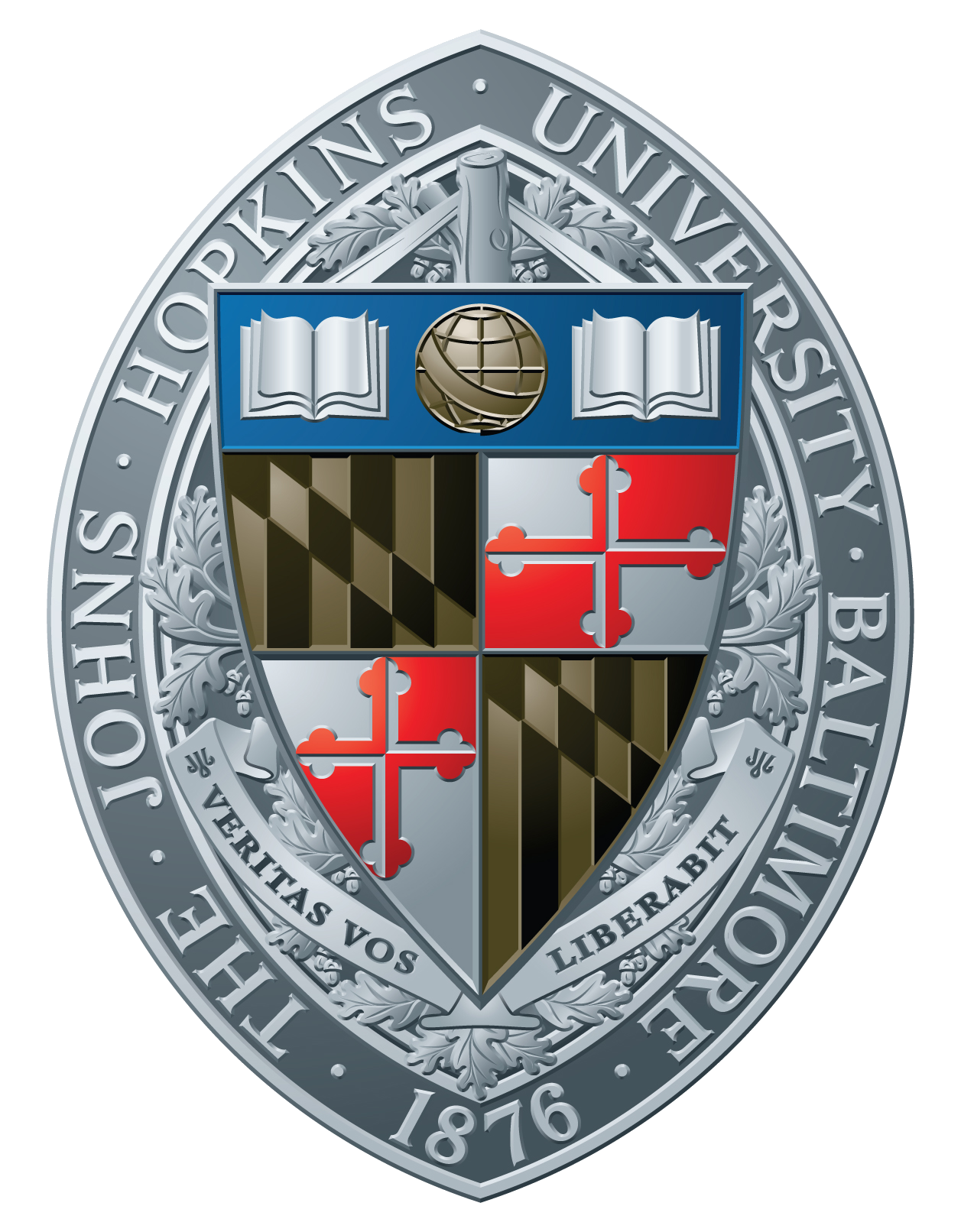 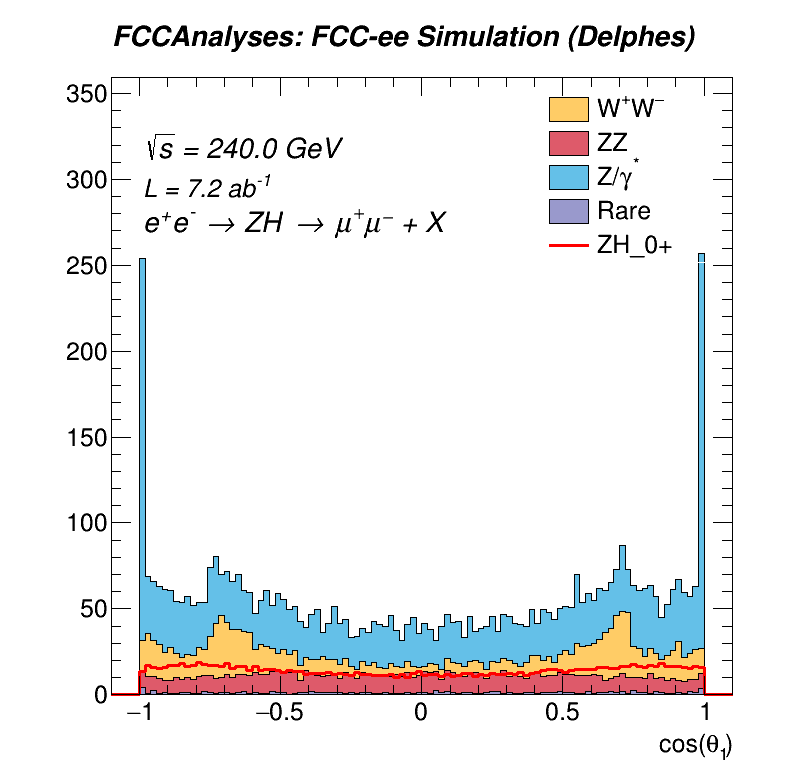 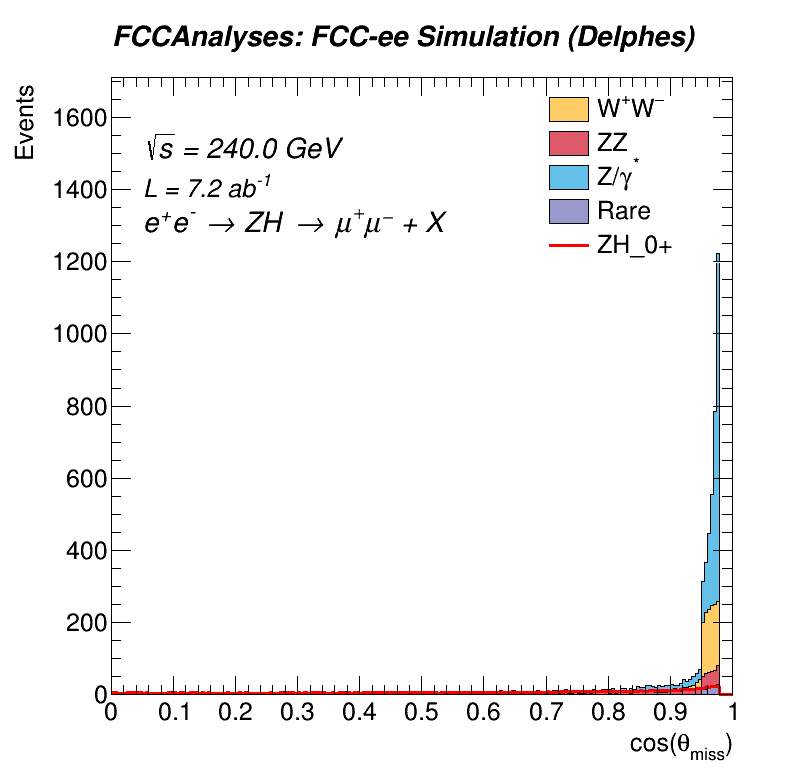 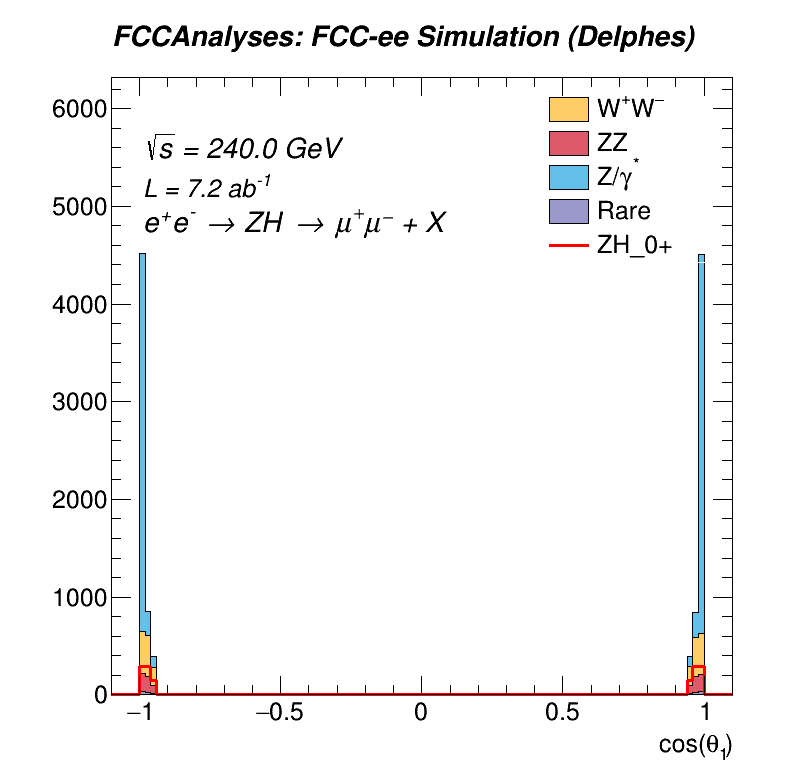 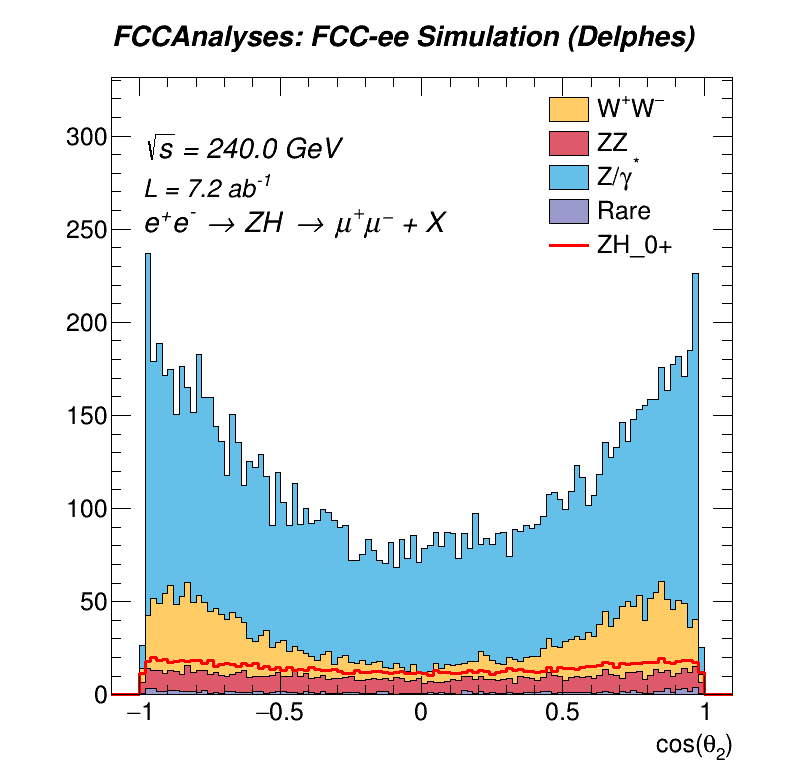 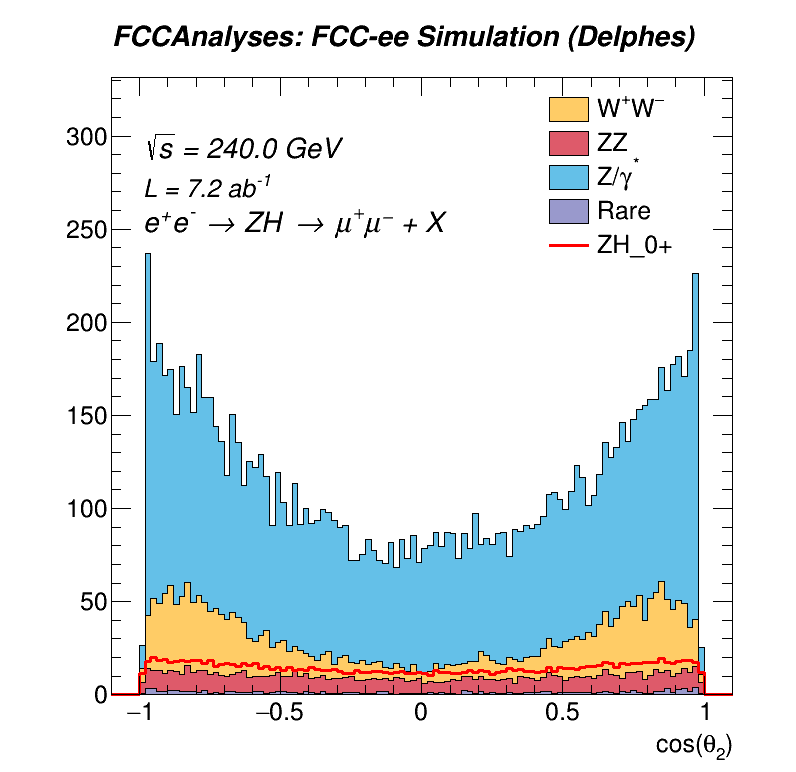 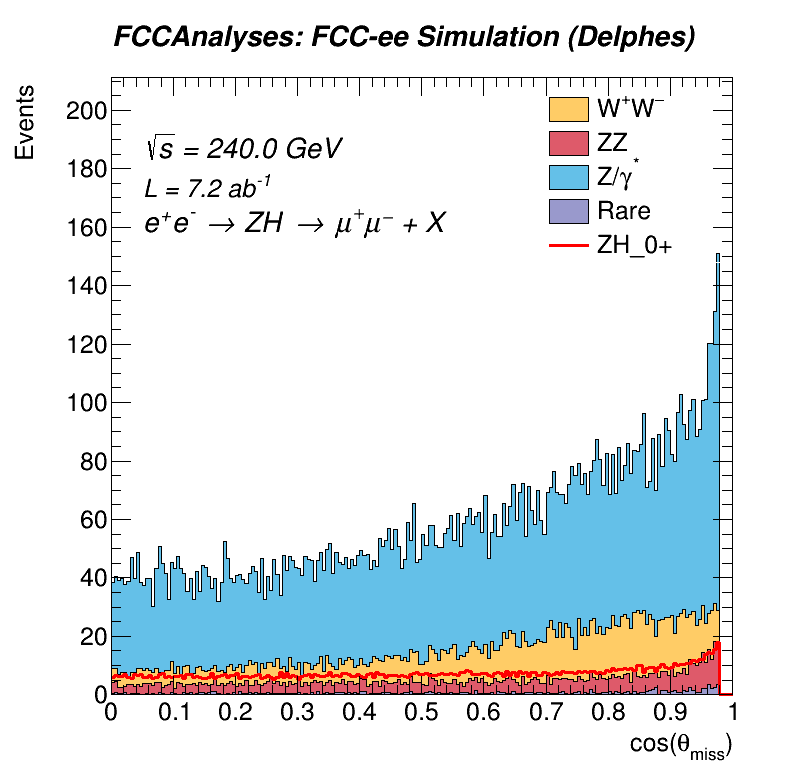 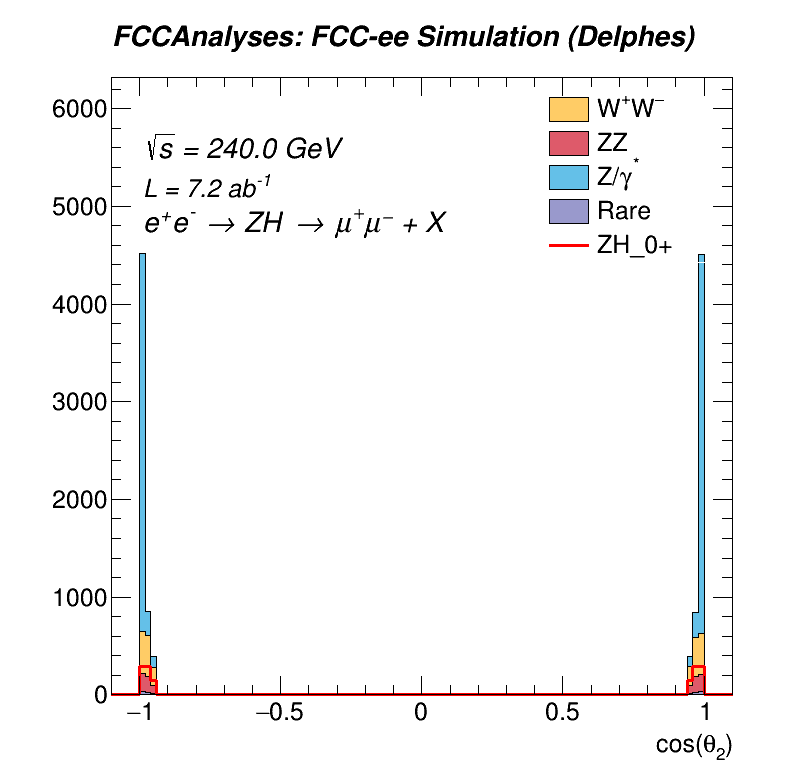 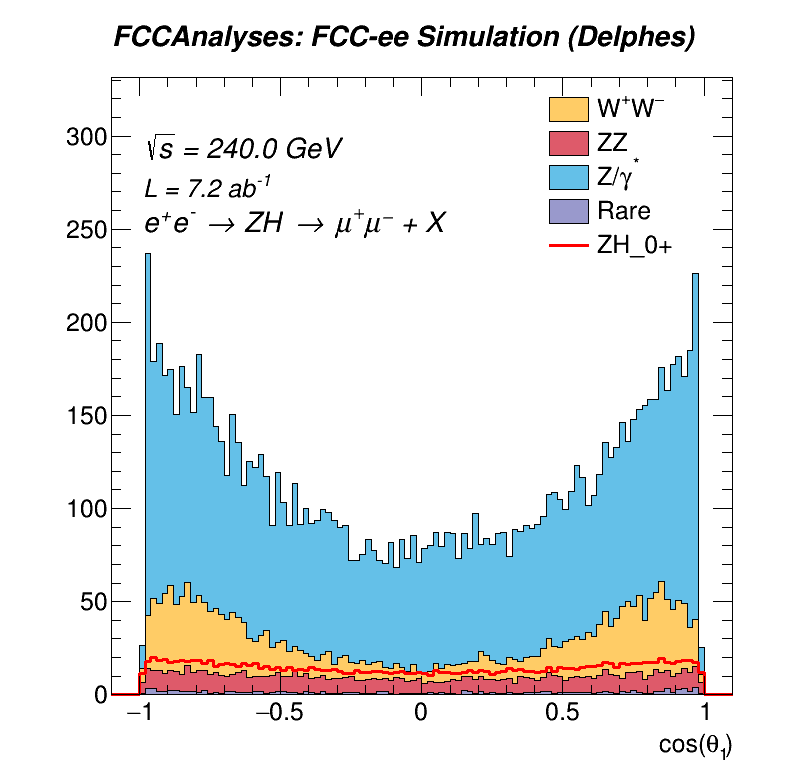 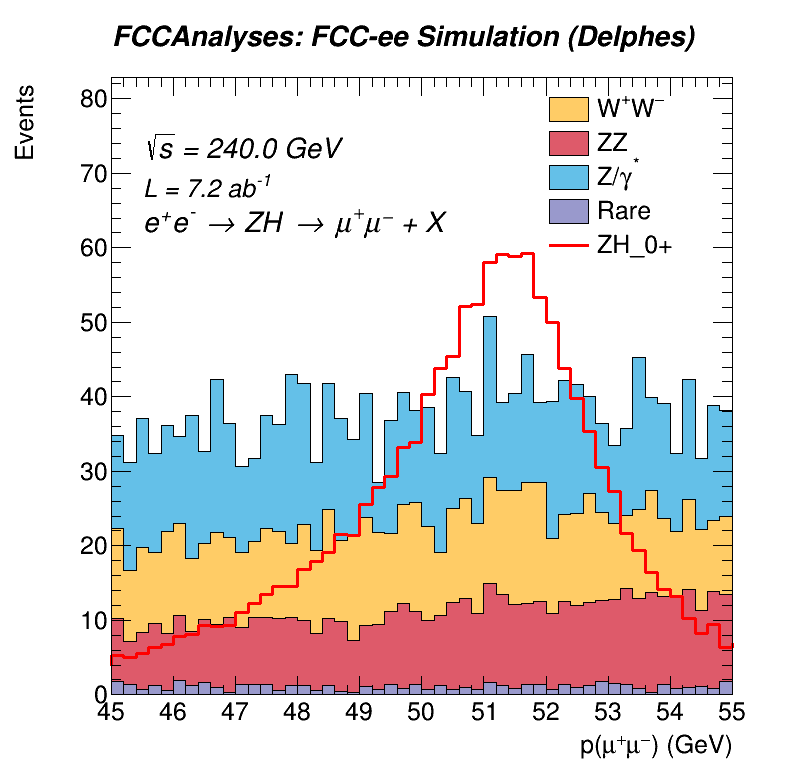 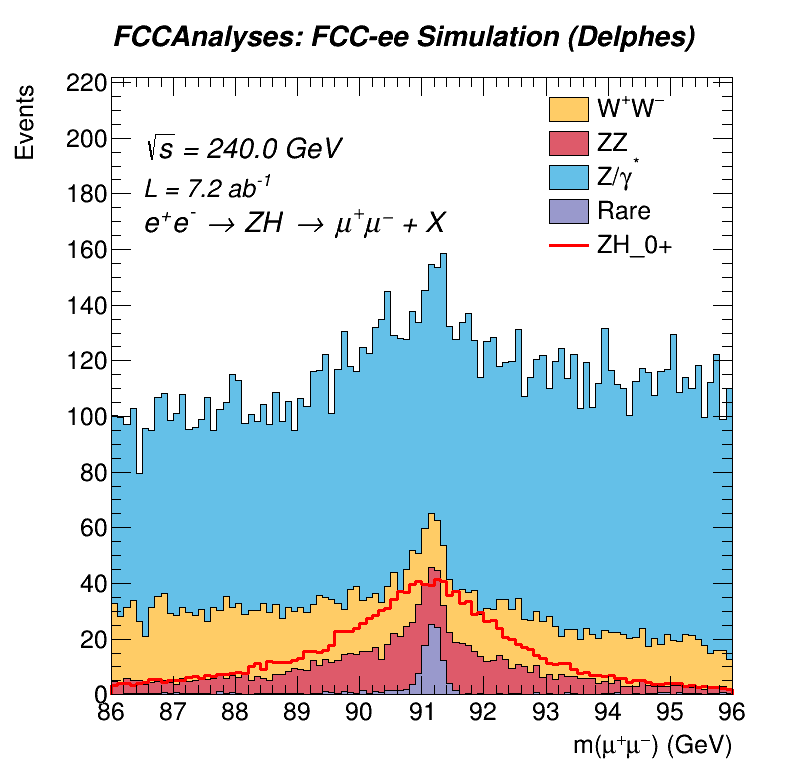 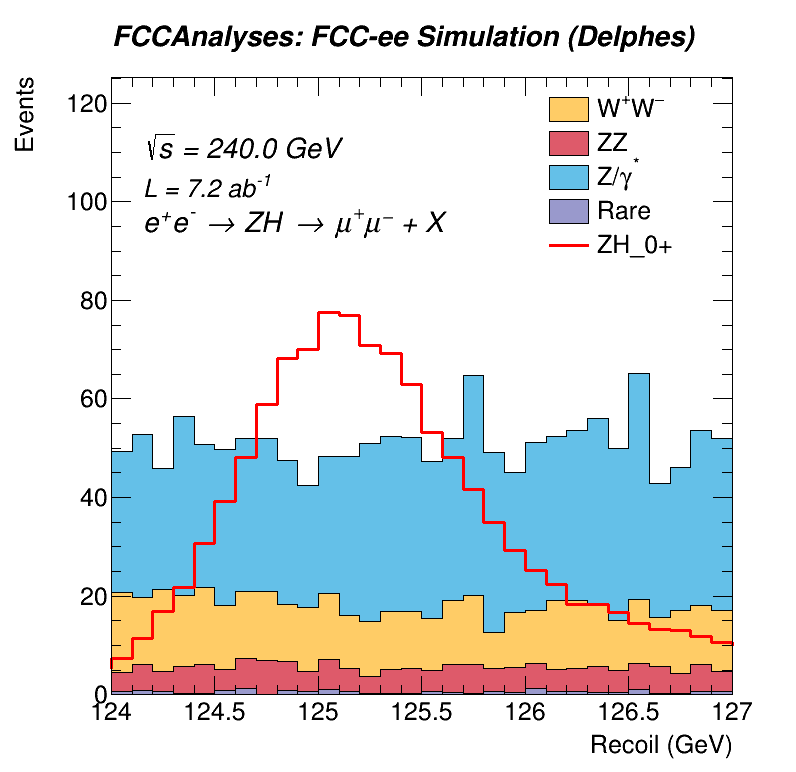 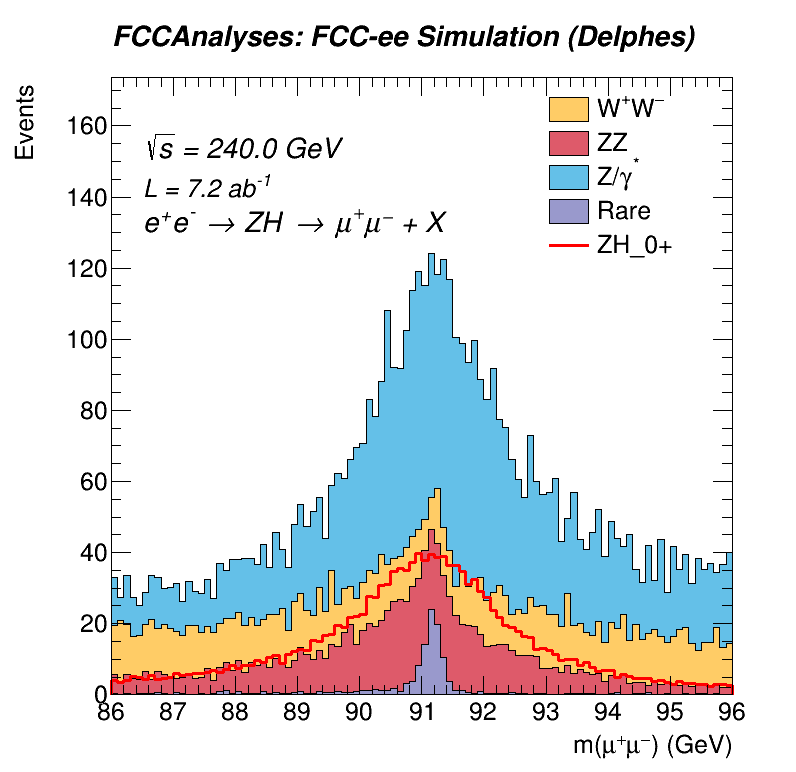 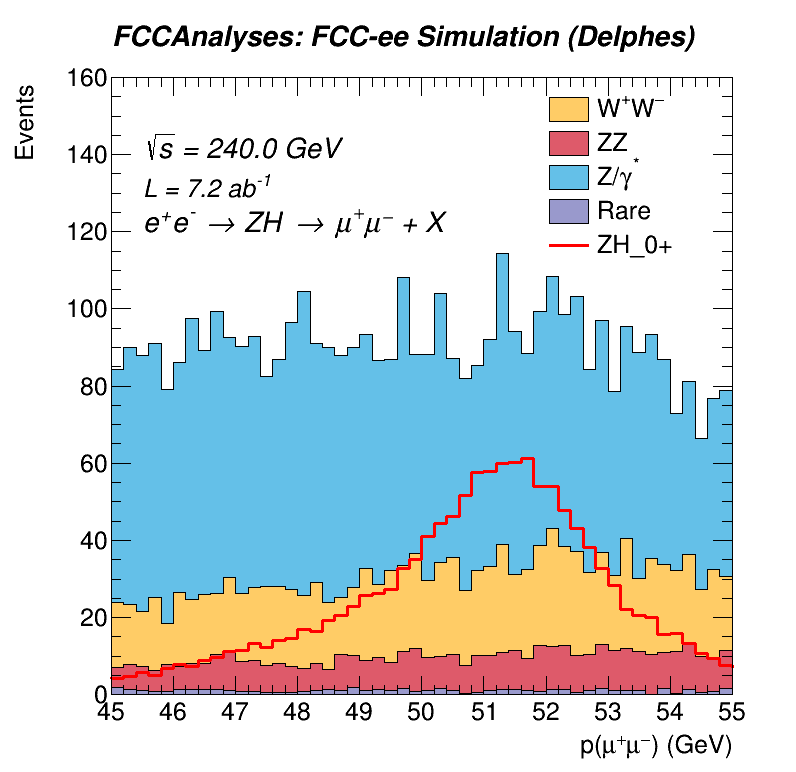 Nicholas Pinto – Johns Hopkins University – Second Annual U.S. Future Circular Collider Workshop
 – 26 March. 2024
8
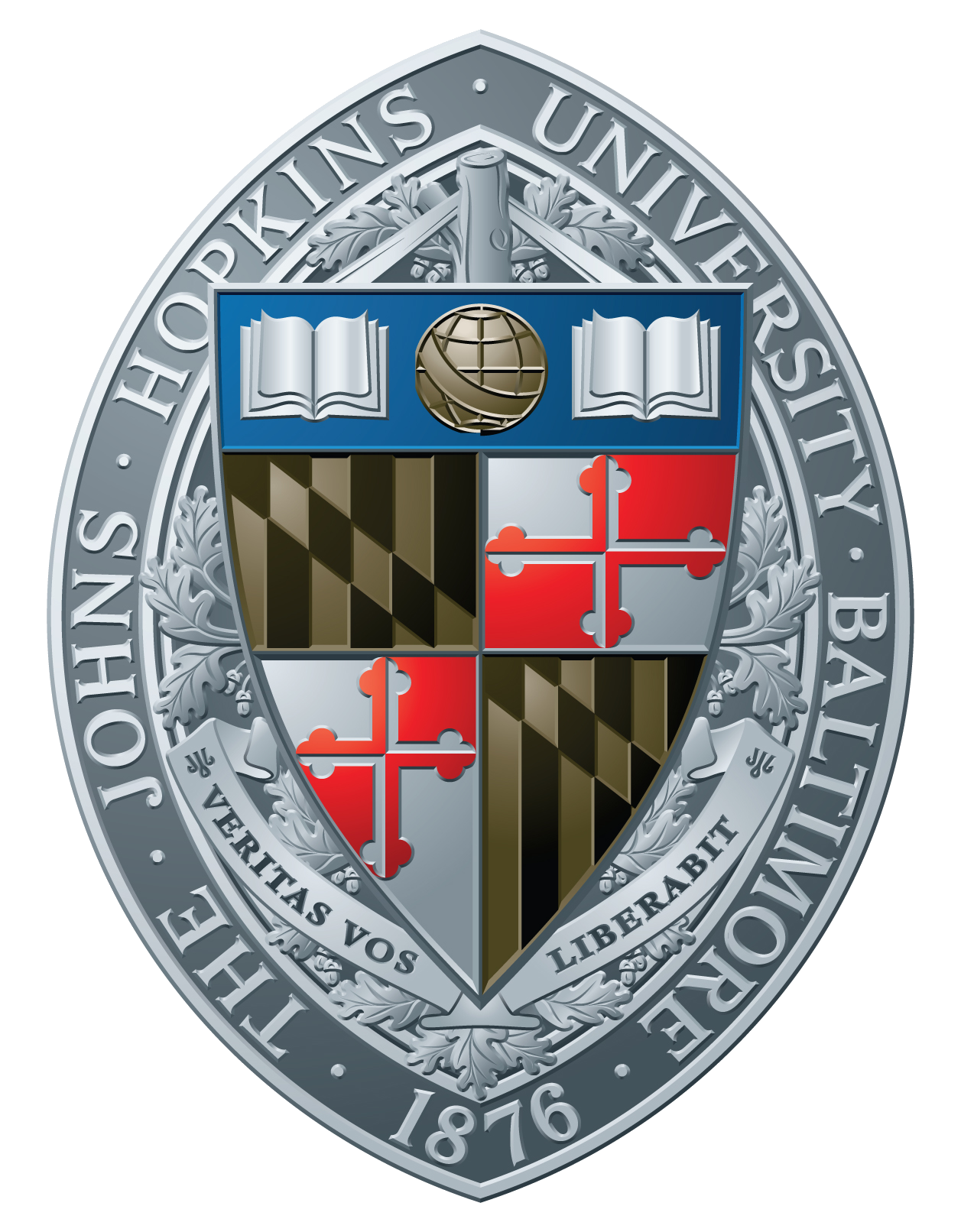 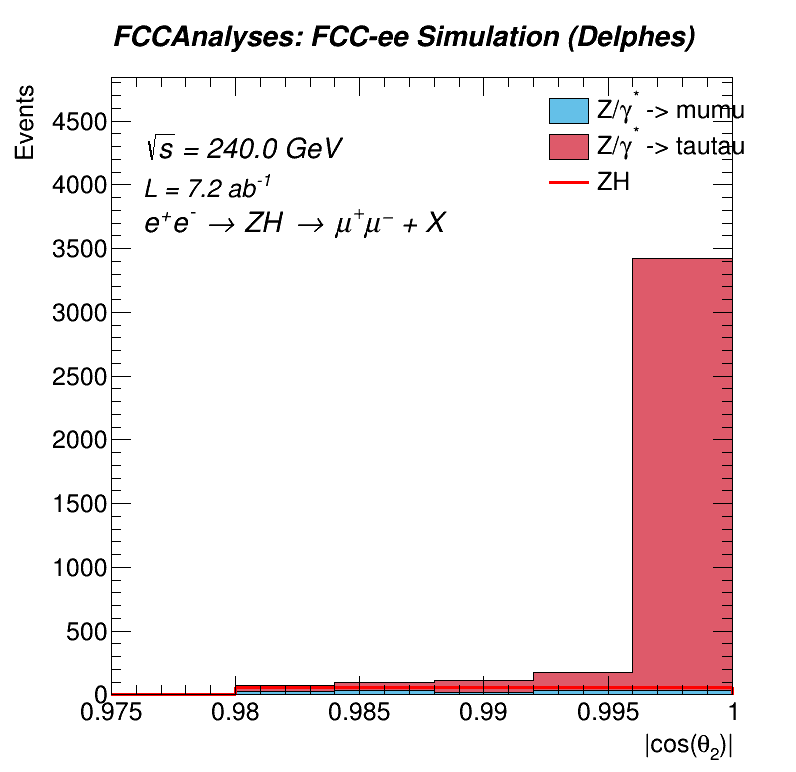 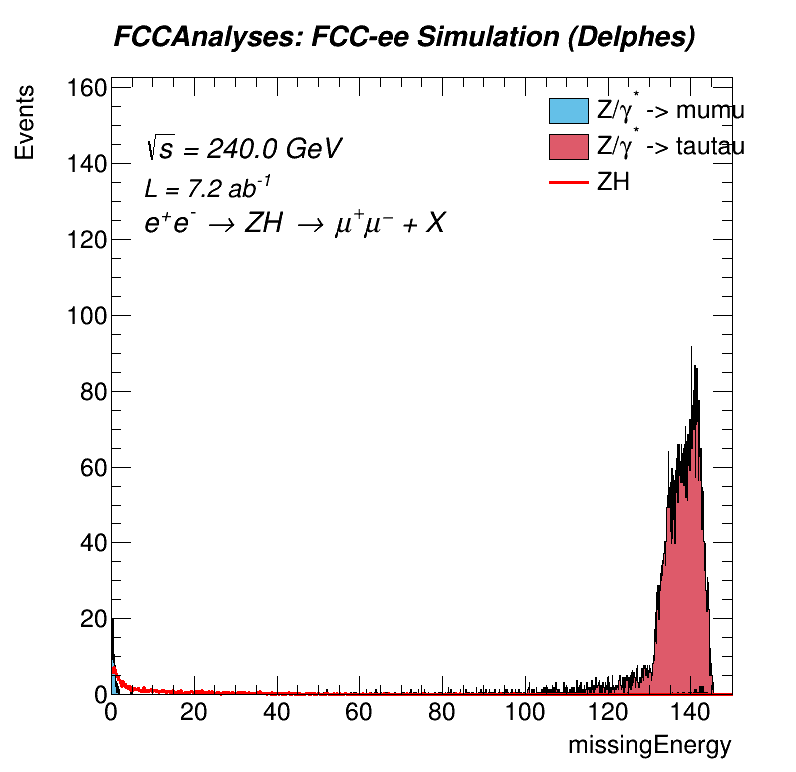 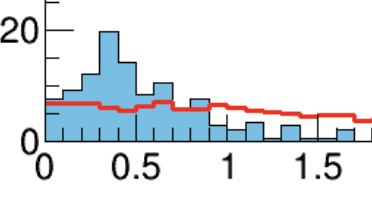 Nicholas Pinto – Johns Hopkins University – Second Annual U.S. Future Circular Collider Workshop
 – 26 March. 2024
9
All Cuts Made:
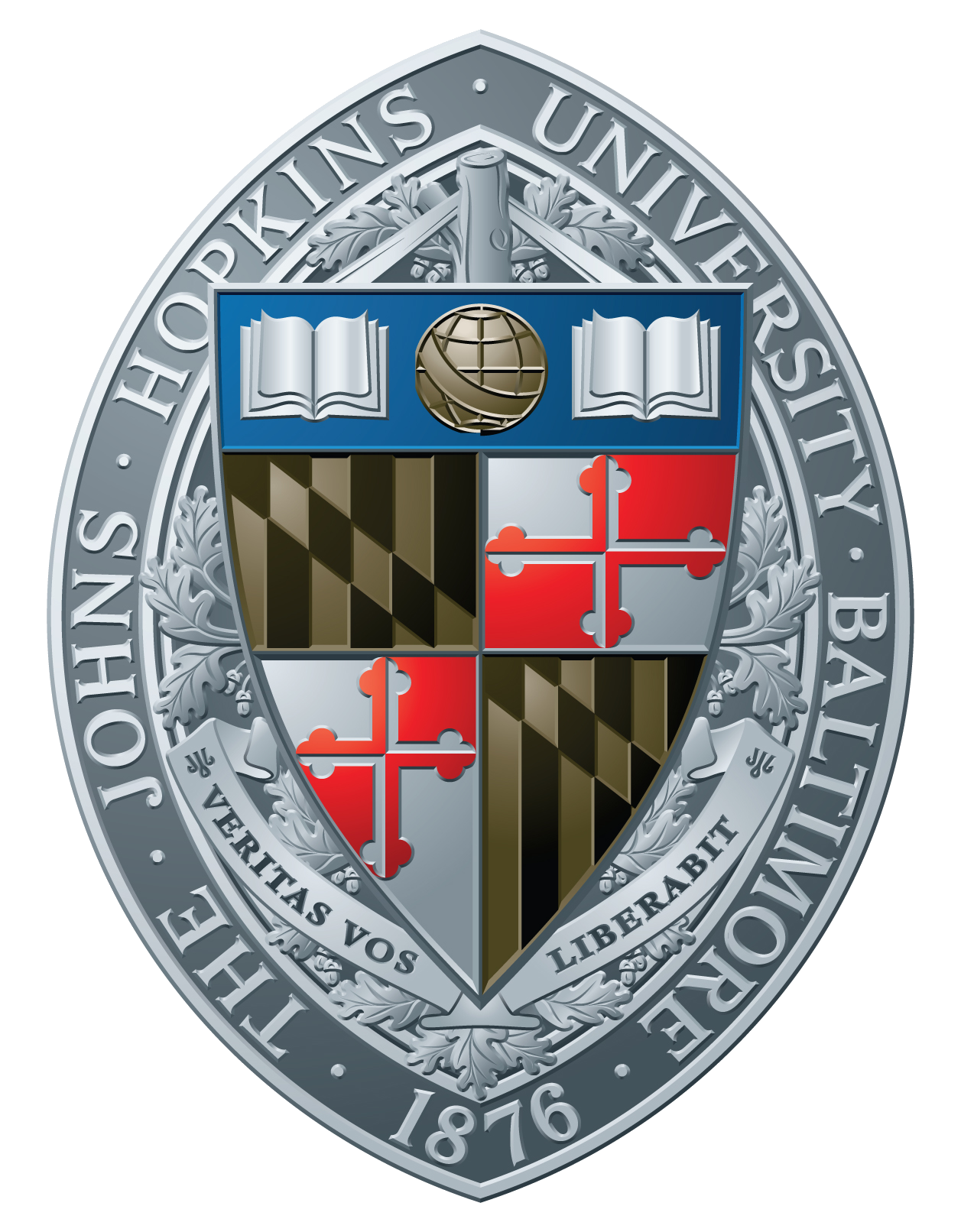 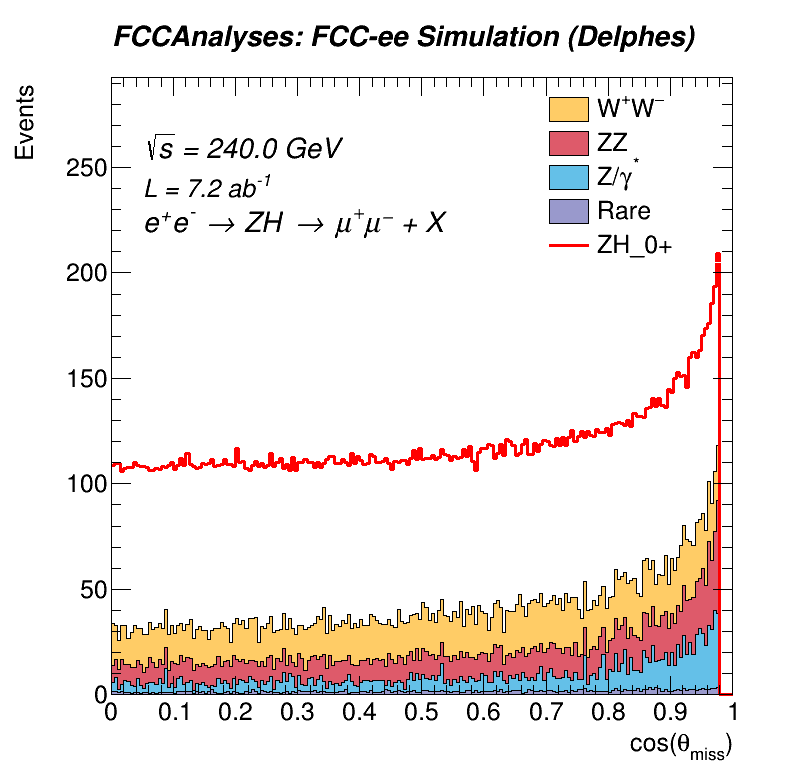 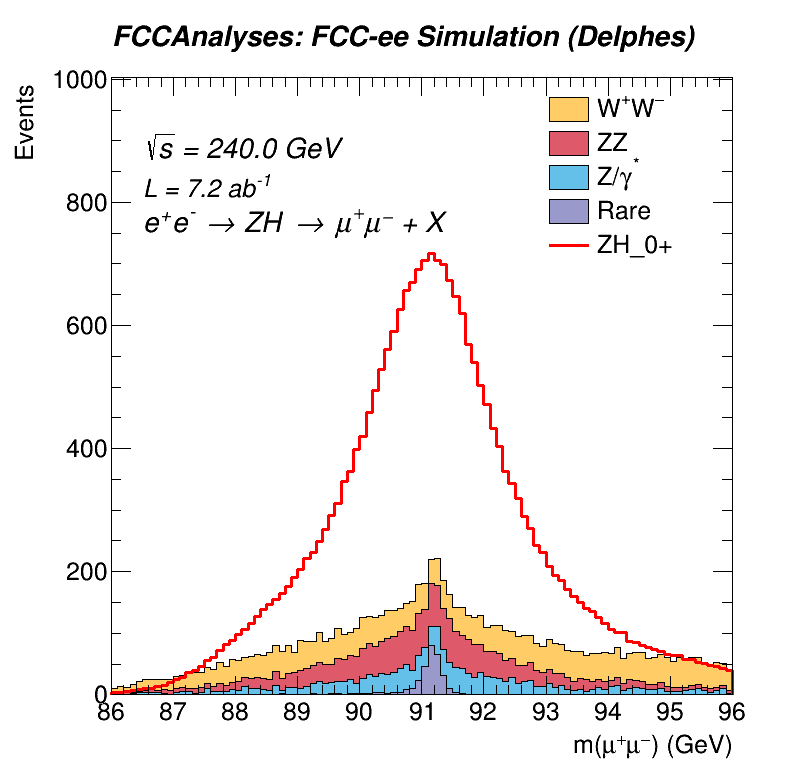 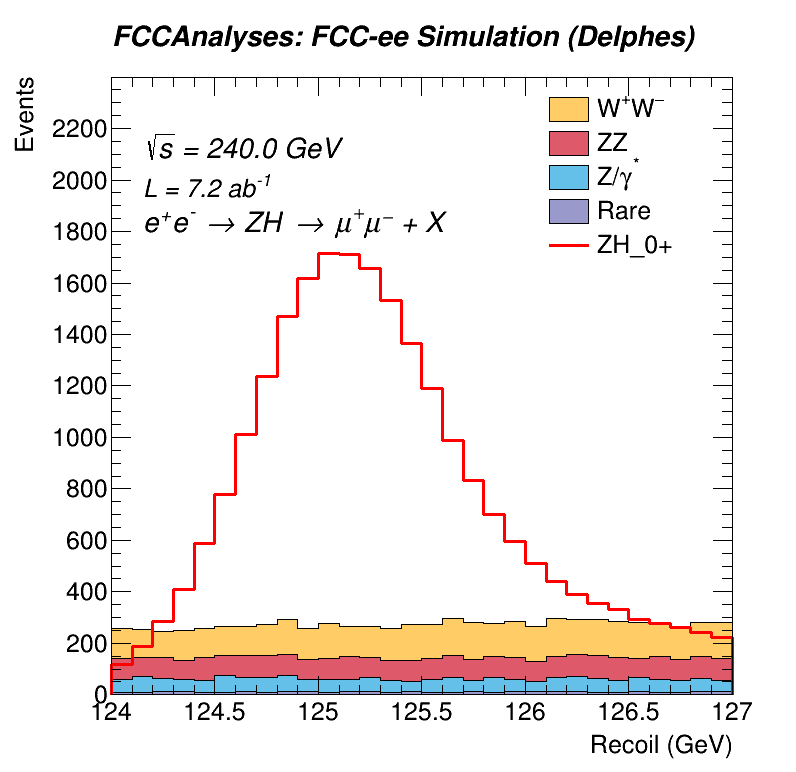 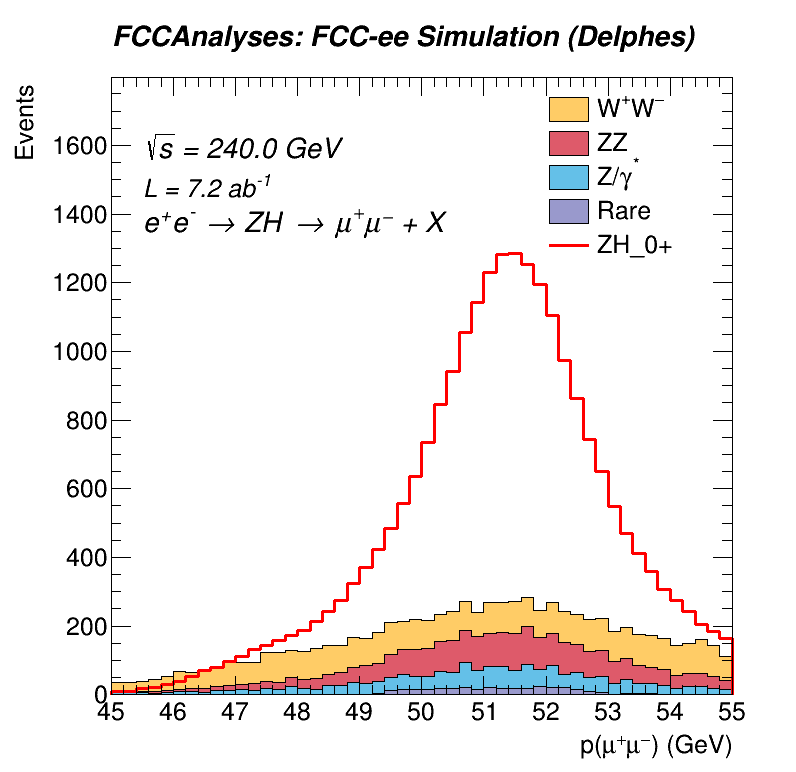 Nicholas Pinto – Johns Hopkins University – Second Annual U.S. Future Circular Collider Workshop
 – 26 March. 2024
10
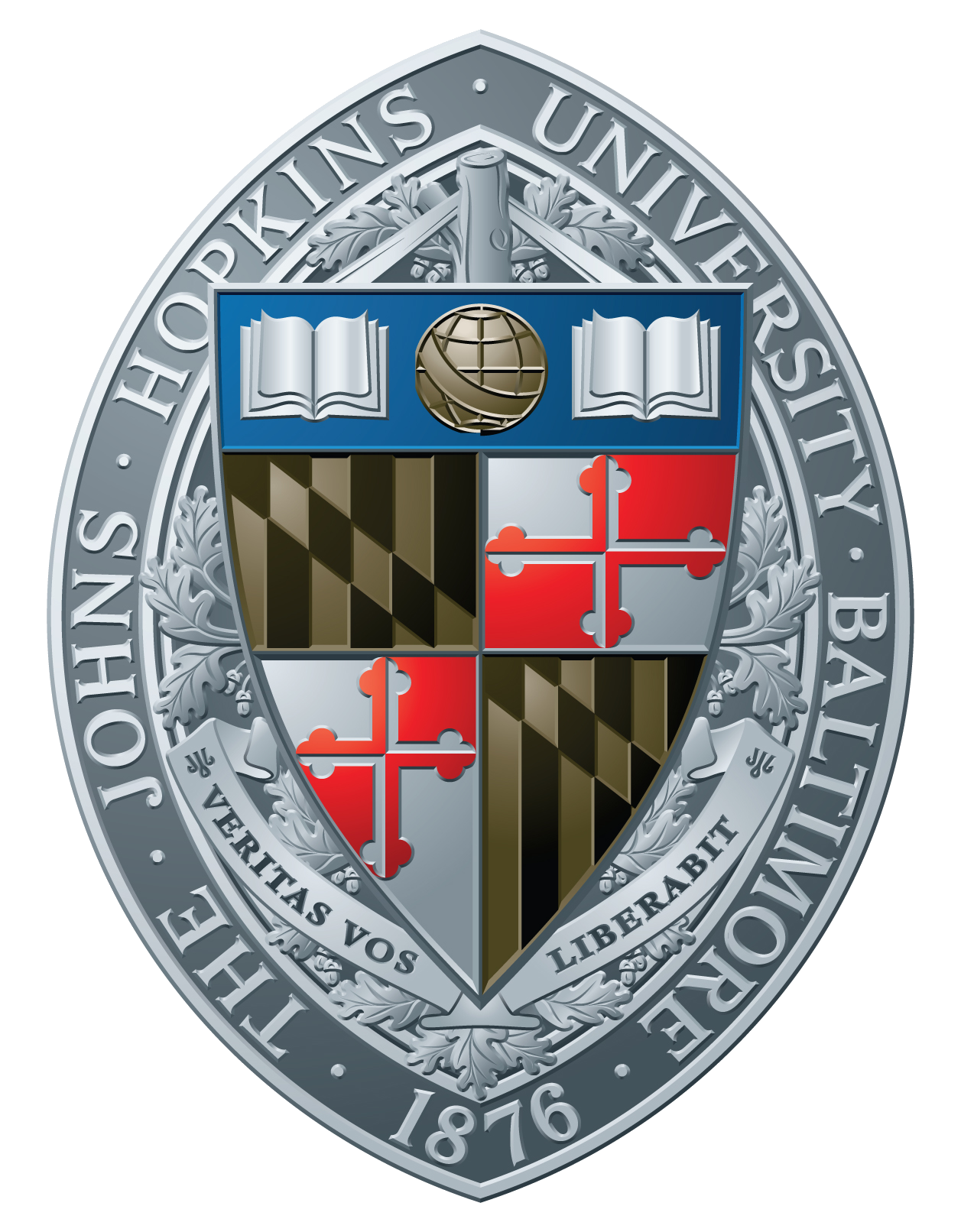 All Cuts Made: Angular Distributions:
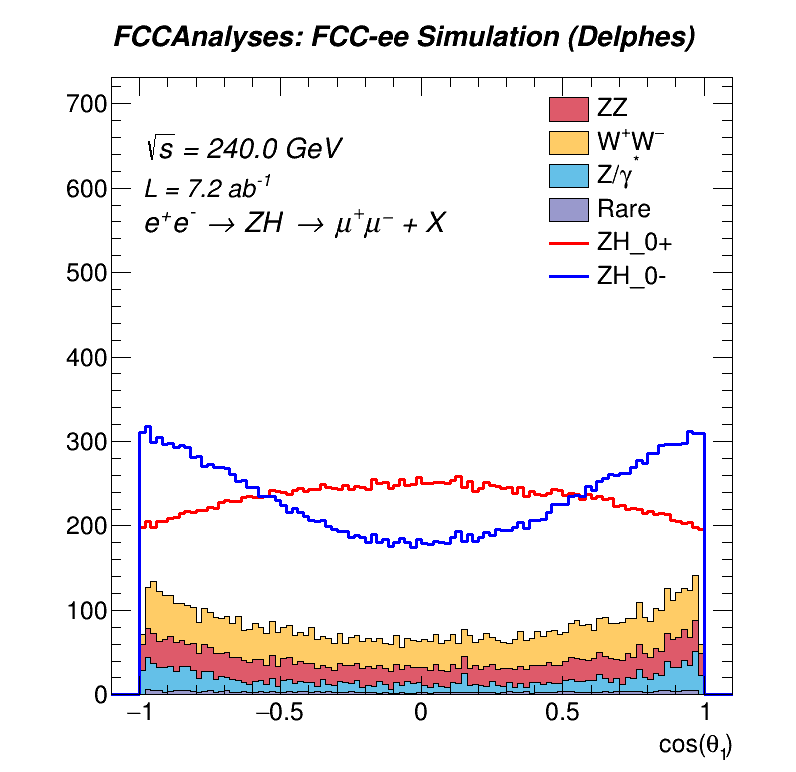 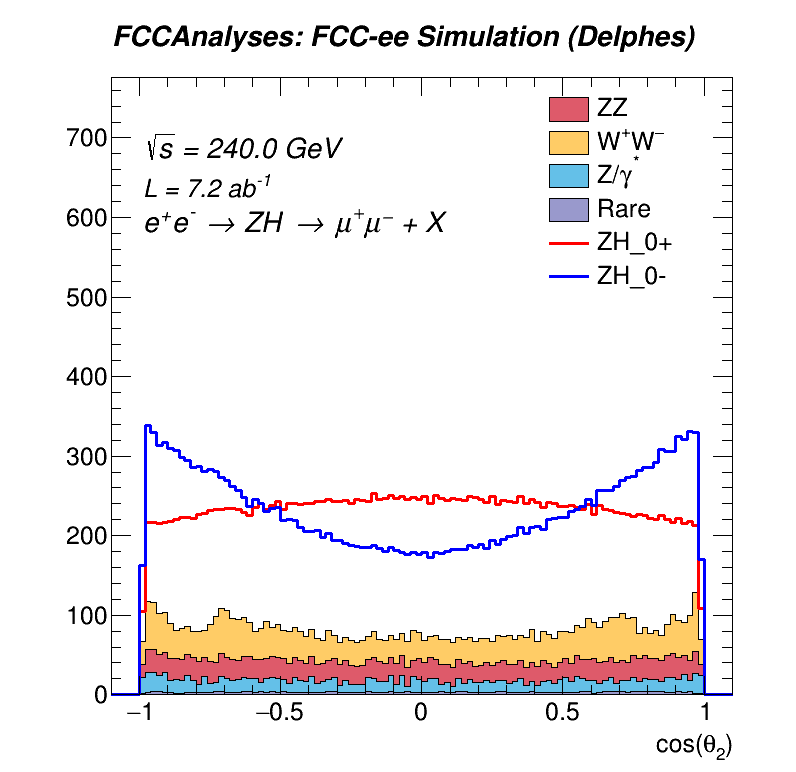 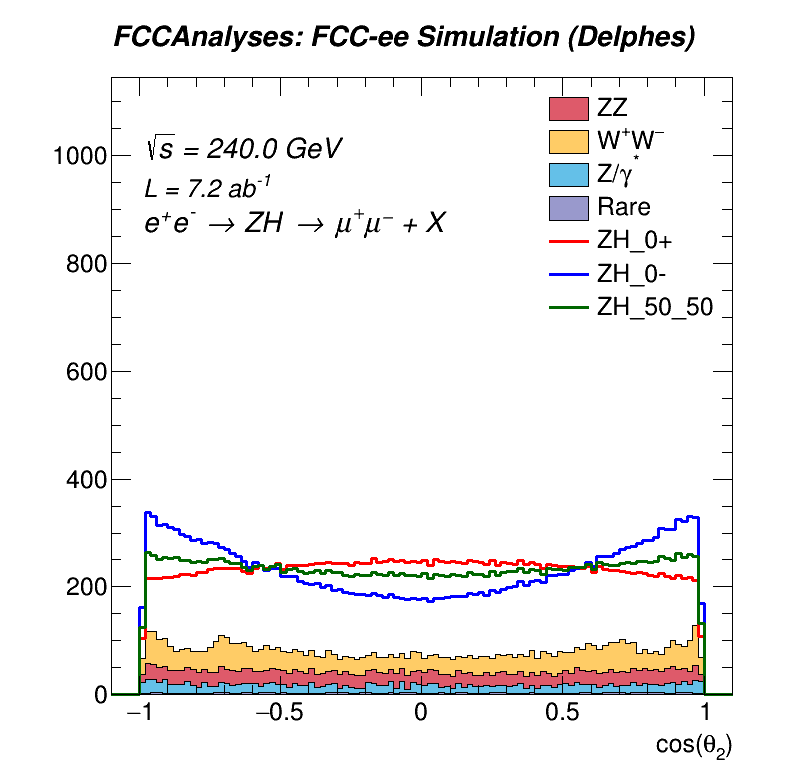 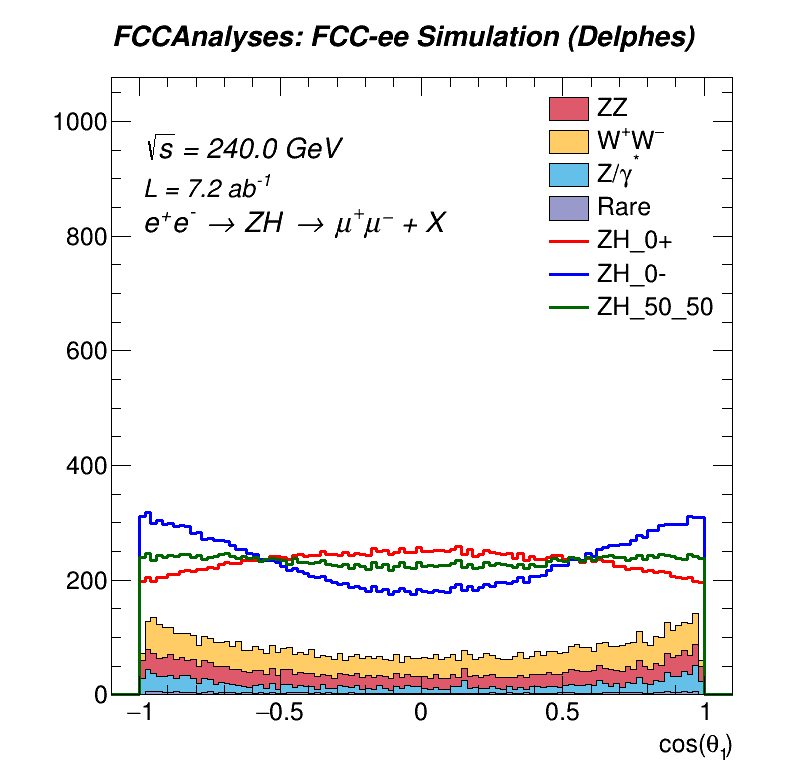 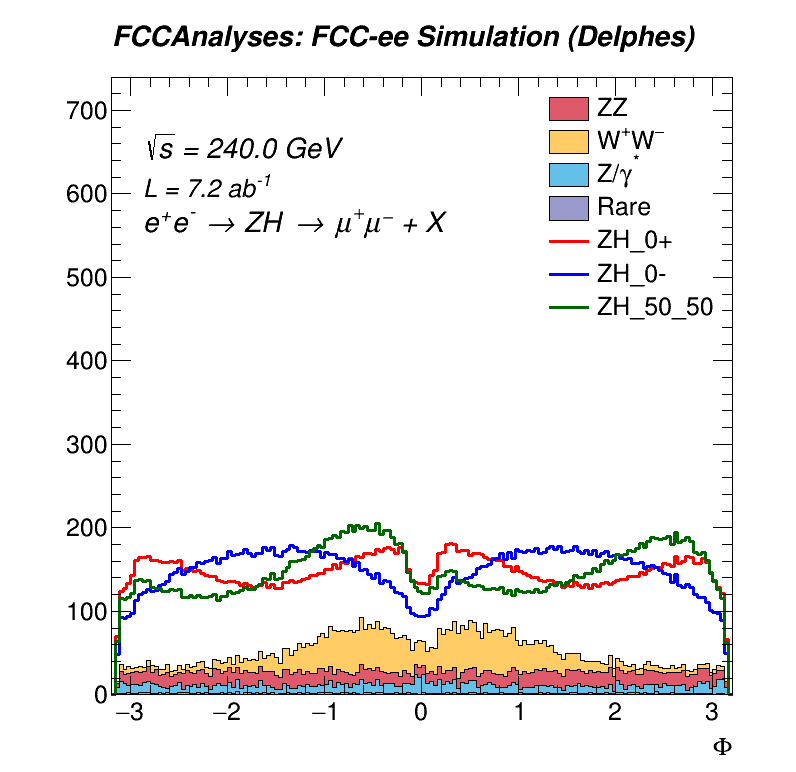 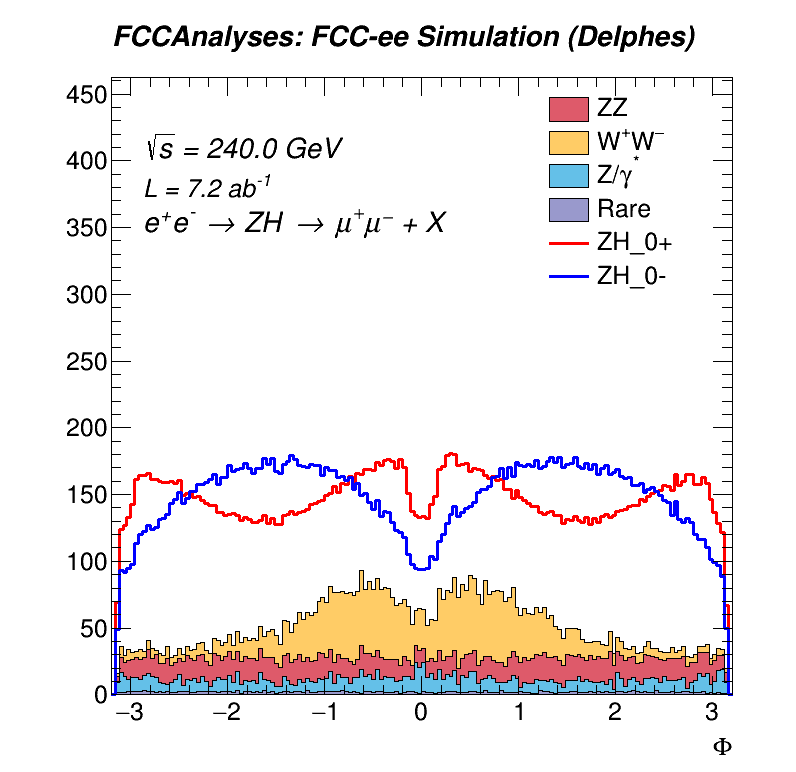 Nicholas Pinto – Johns Hopkins University – Second Annual U.S. Future Circular Collider Workshop
 – 26 March. 2024
11
Comparing Angular Distributions to Snowmass Study:
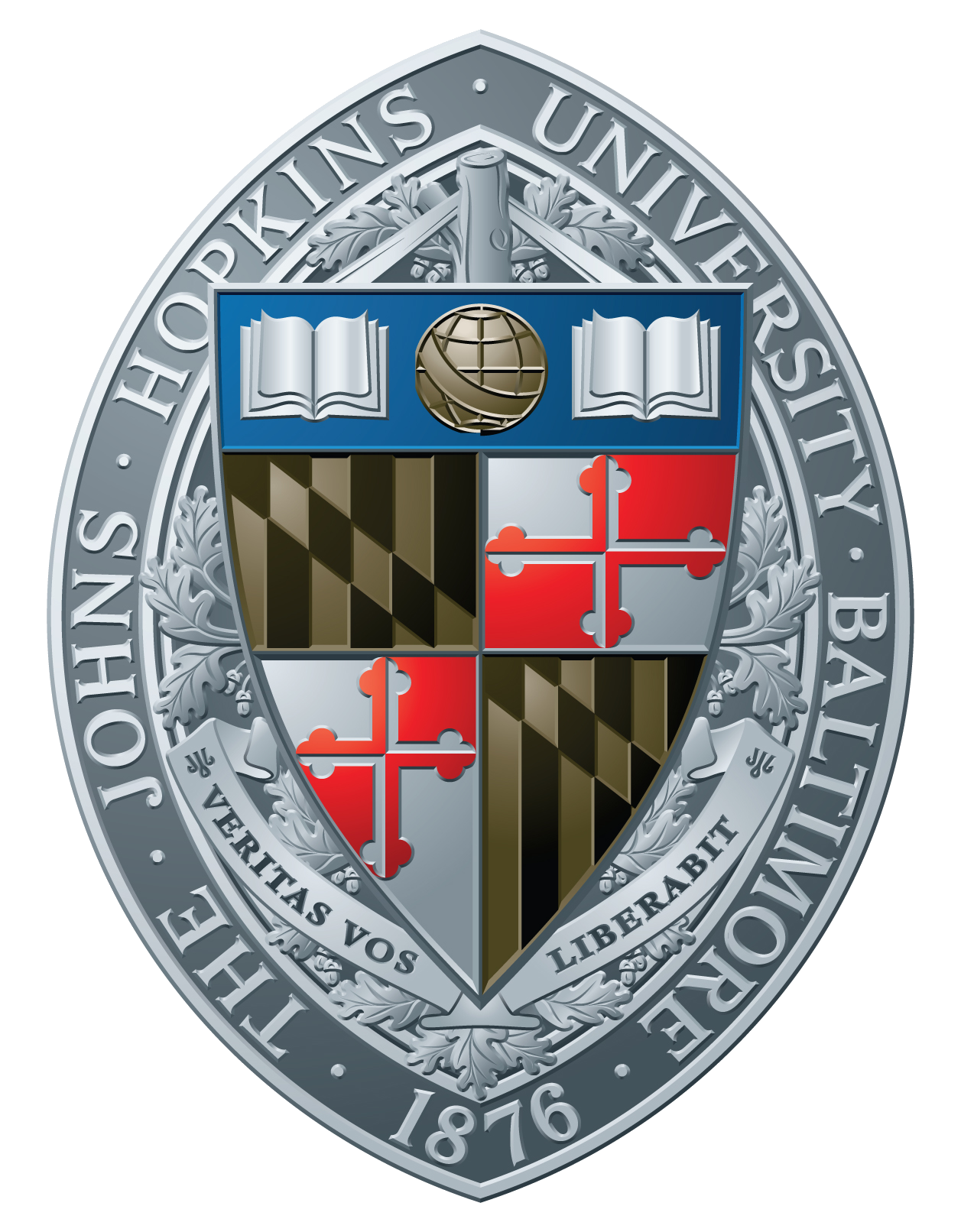 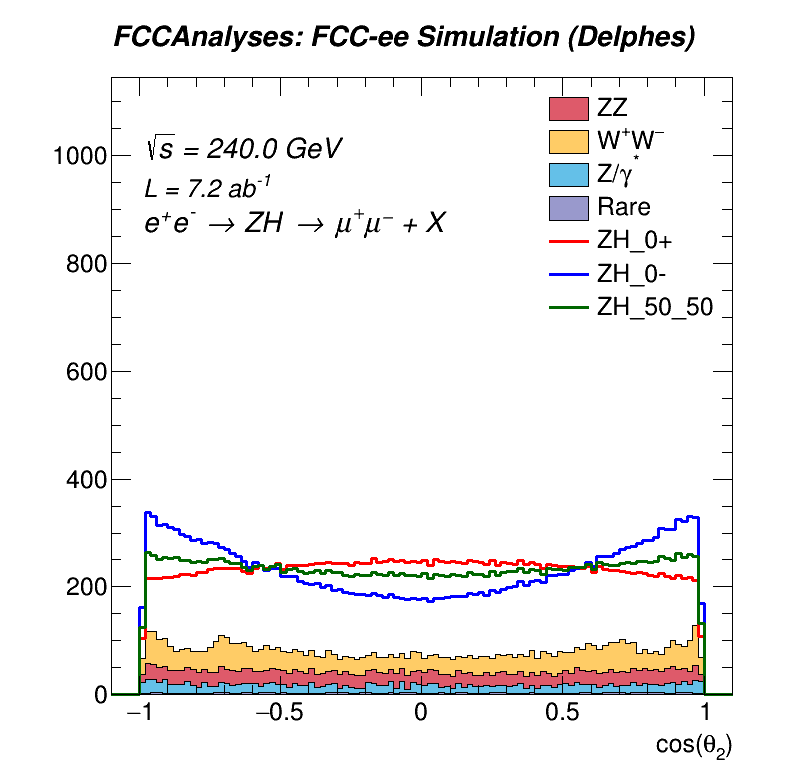 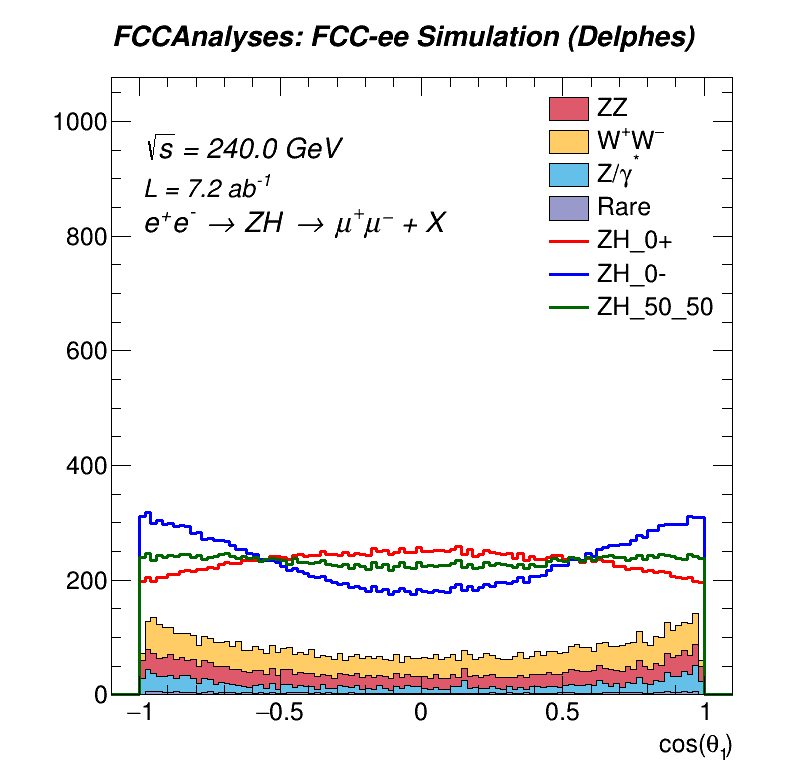 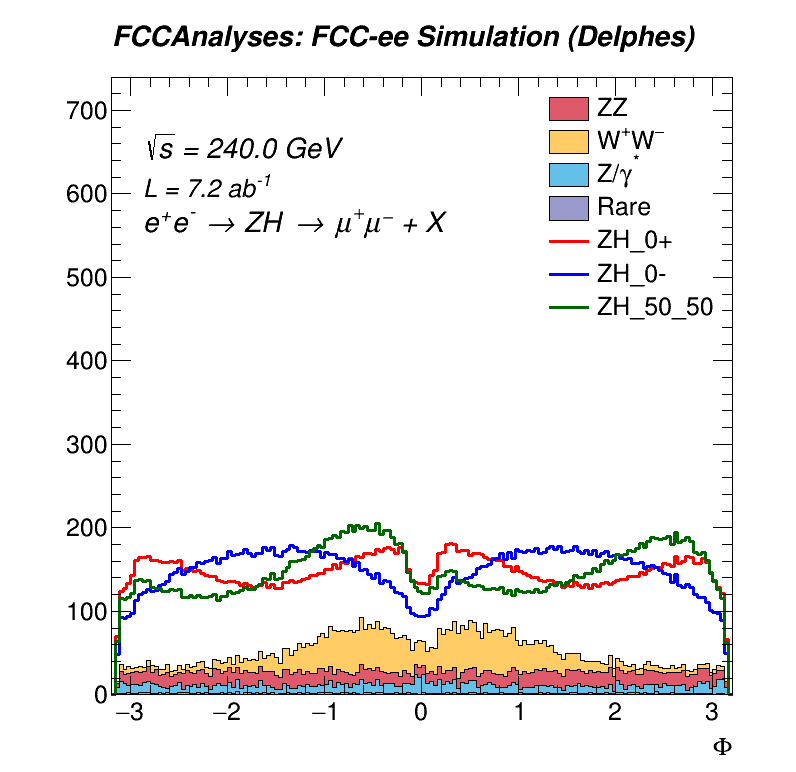 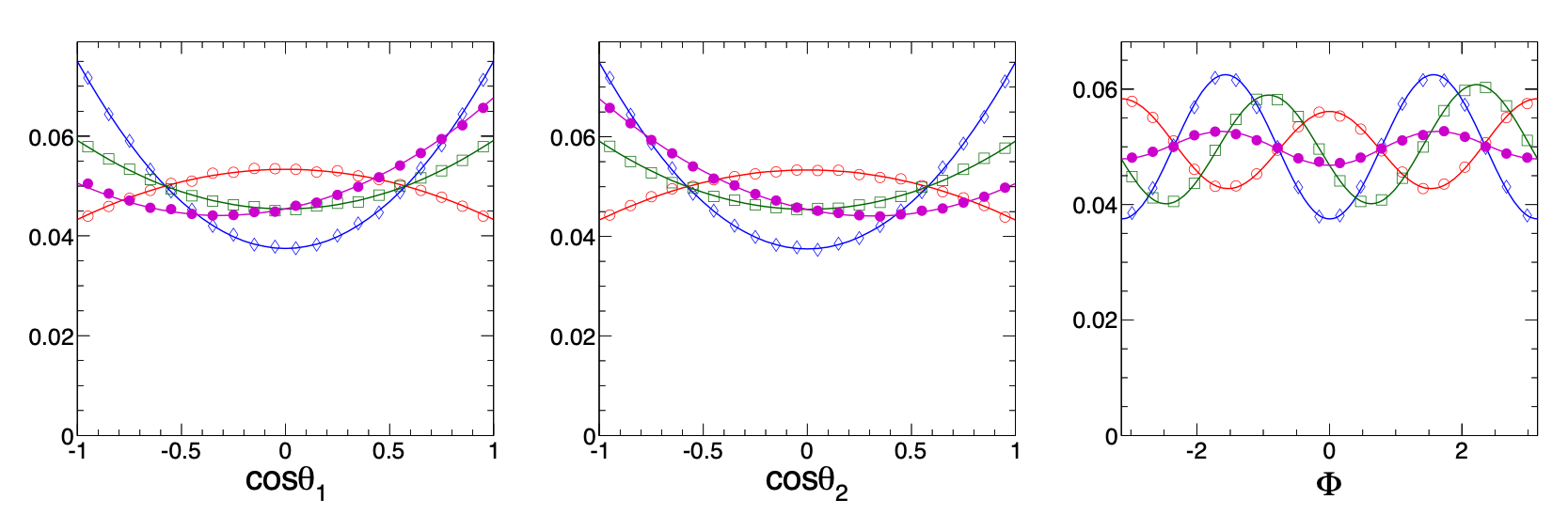 Nicholas Pinto – Johns Hopkins University – Second Annual U.S. Future Circular Collider Workshop
 – 26 March. 2024
12
Cut Flow:
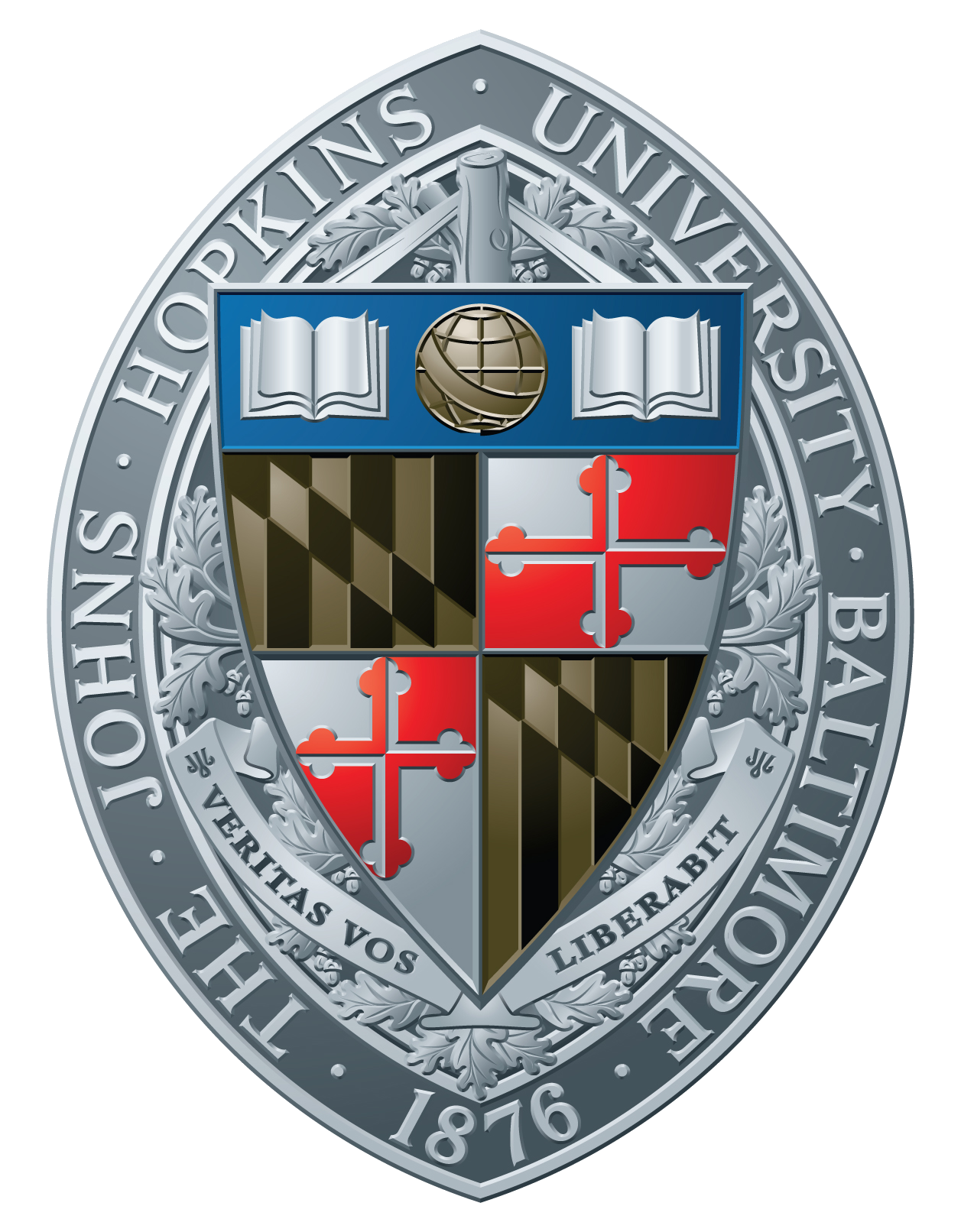 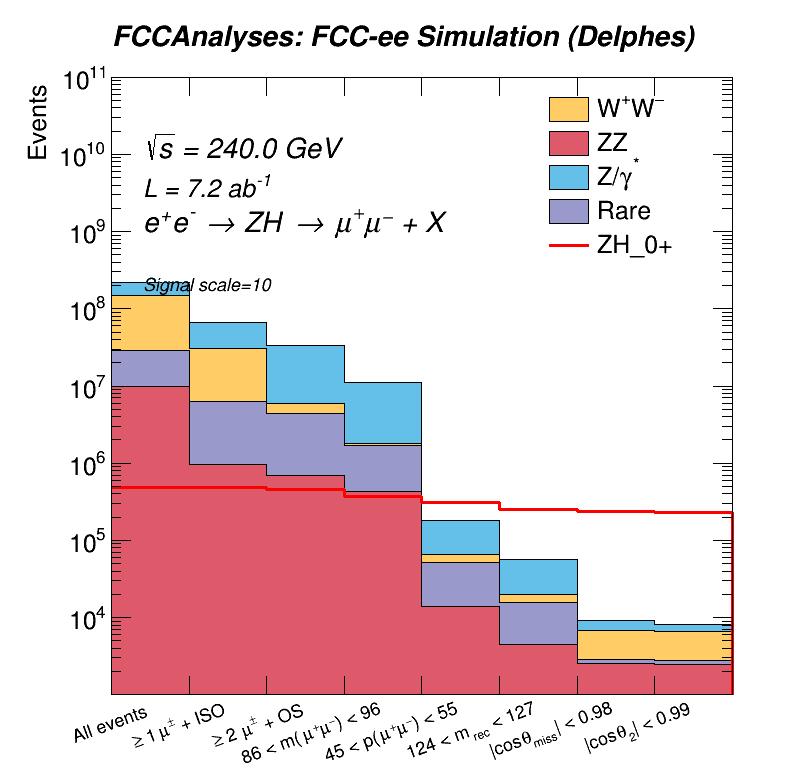 Signal Selection Efficiency ~ 47.9%
Signal : Background ~2.5
Nicholas Pinto – Johns Hopkins University – Second Annual U.S. Future Circular Collider Workshop
 – 26 March. 2024
13
Template Fit Details:
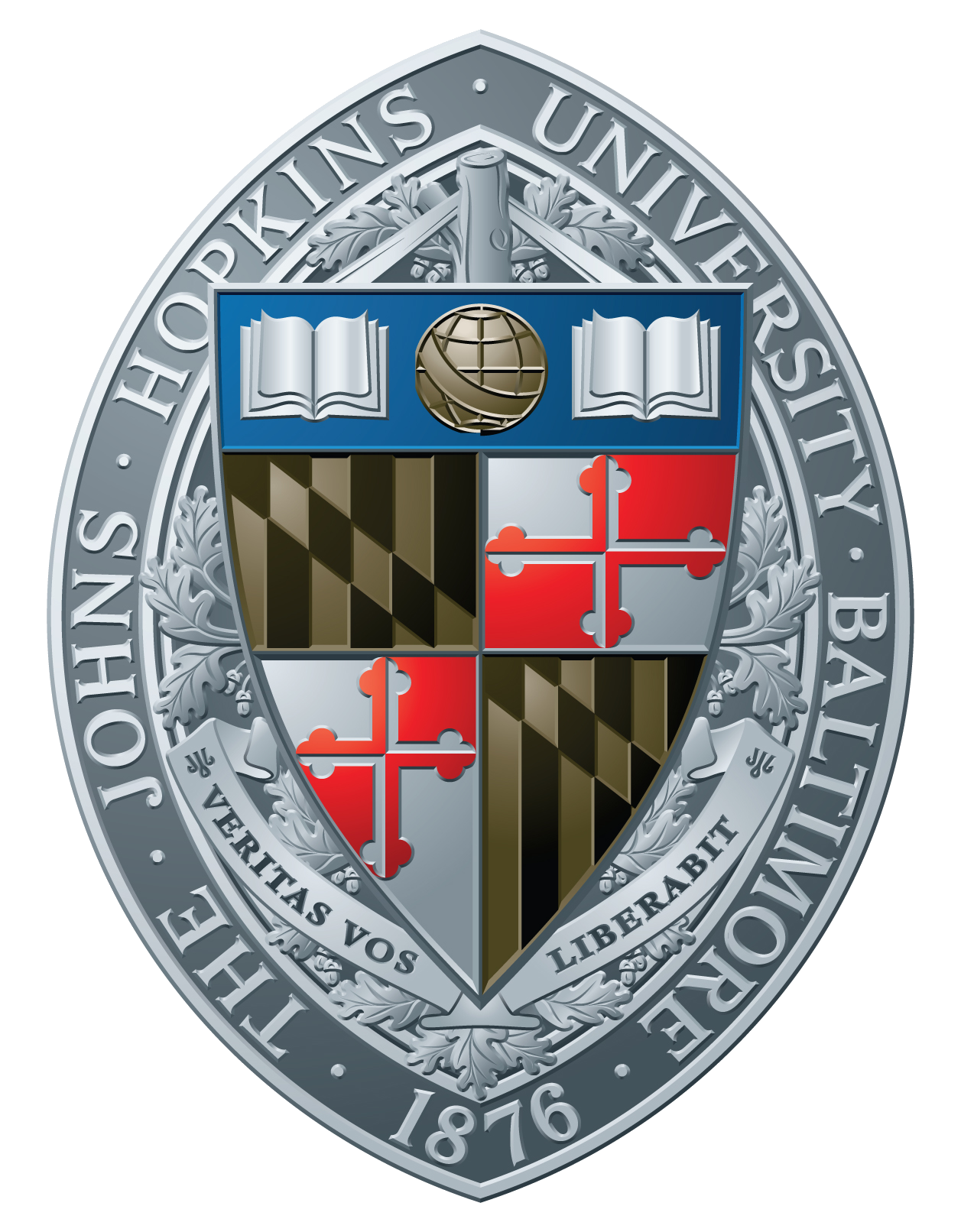 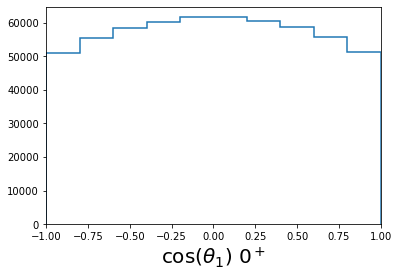 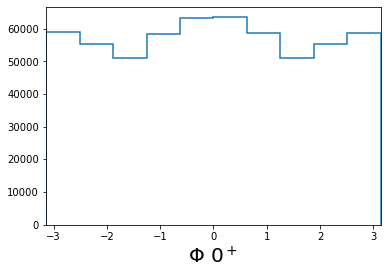 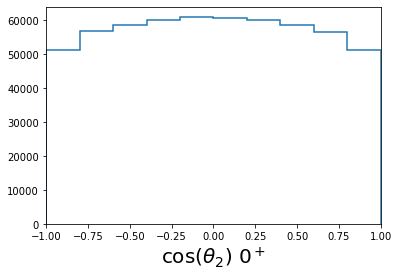 Nicholas Pinto – Johns Hopkins University – Second Annual U.S. Future Circular Collider Workshop
 – 26 March. 2024
14
Expected Yields After Reco. + Selection:(Red box = signal yields)
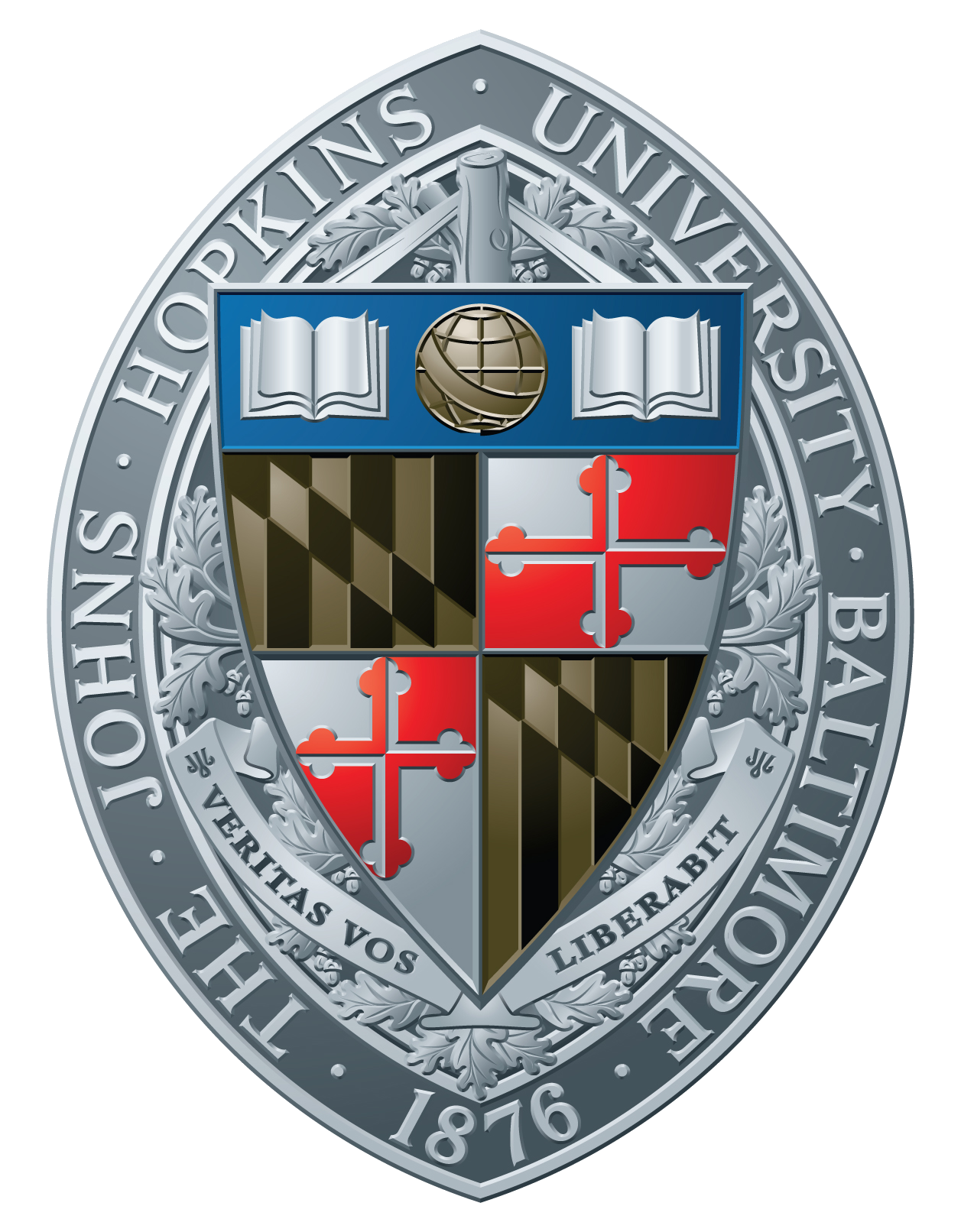 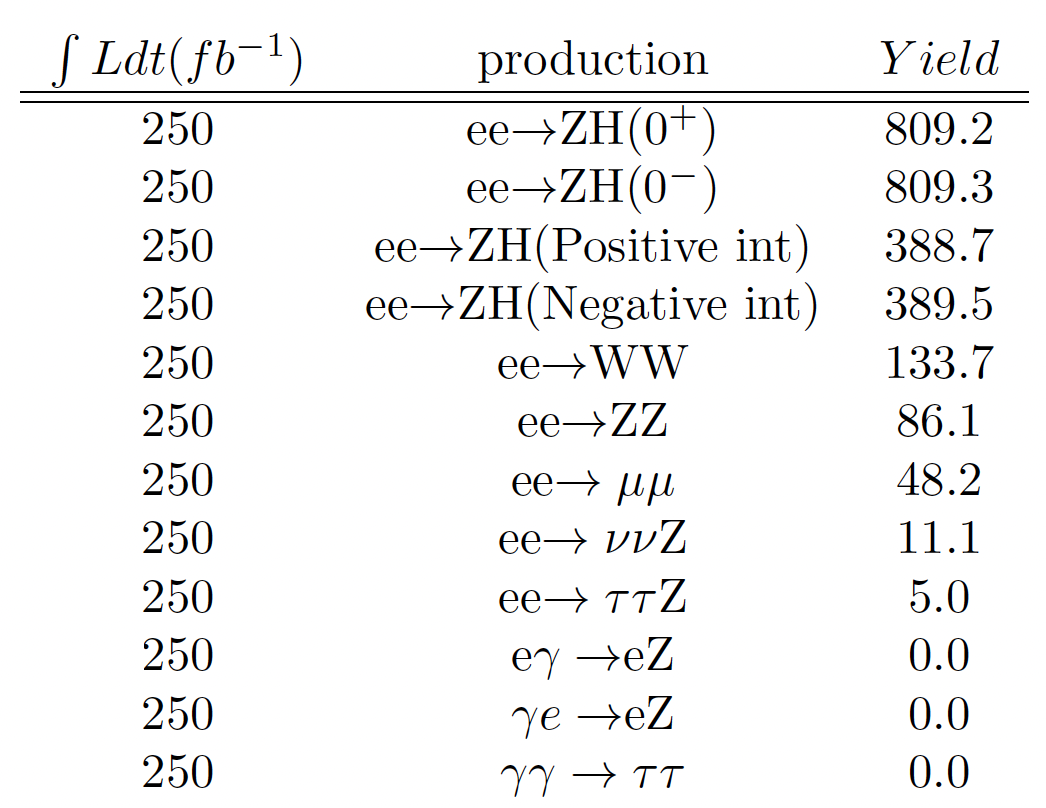 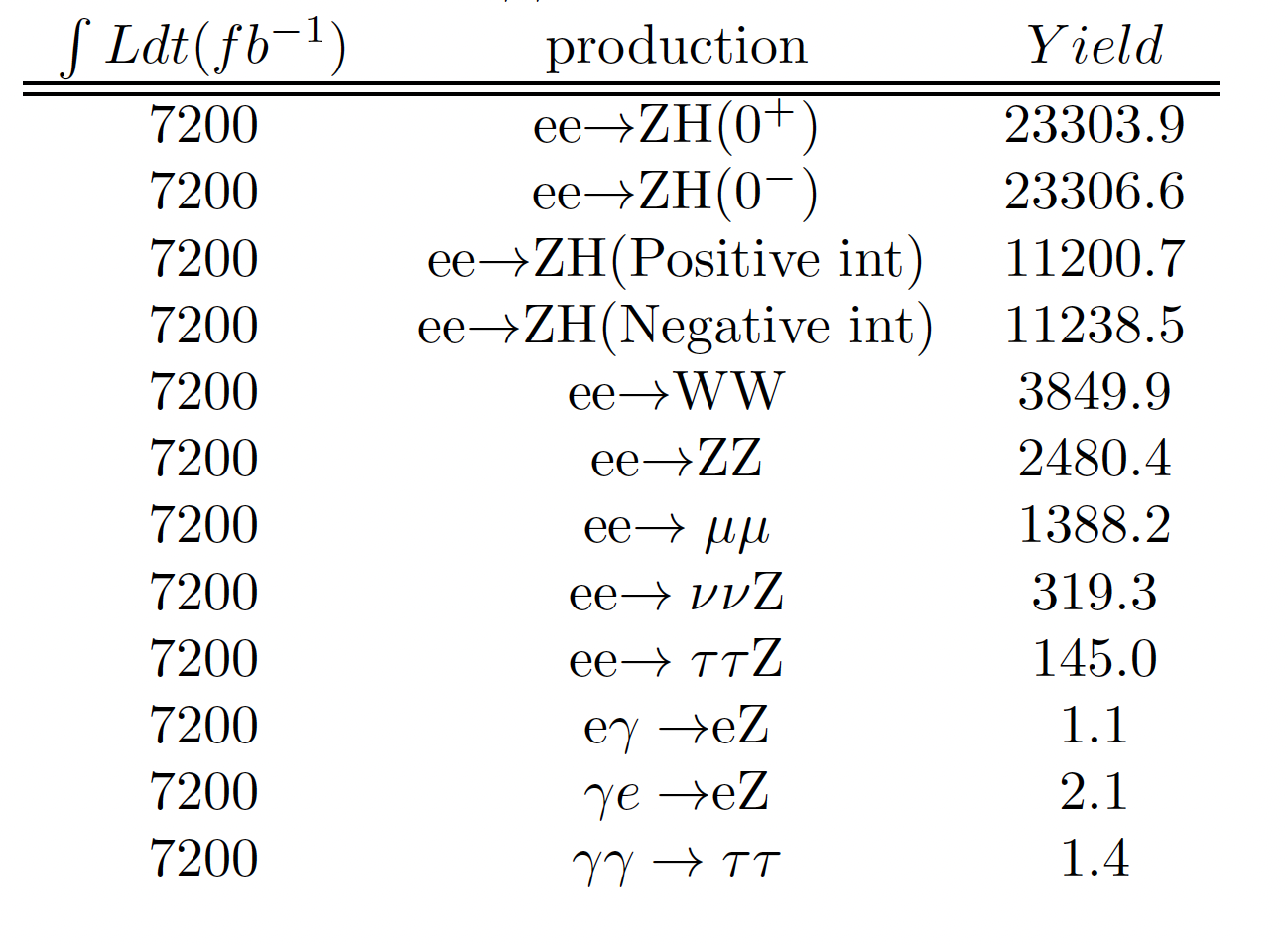 Nicholas Pinto – Johns Hopkins University – Second Annual U.S. Future Circular Collider Workshop
 – 26 March. 2024
15
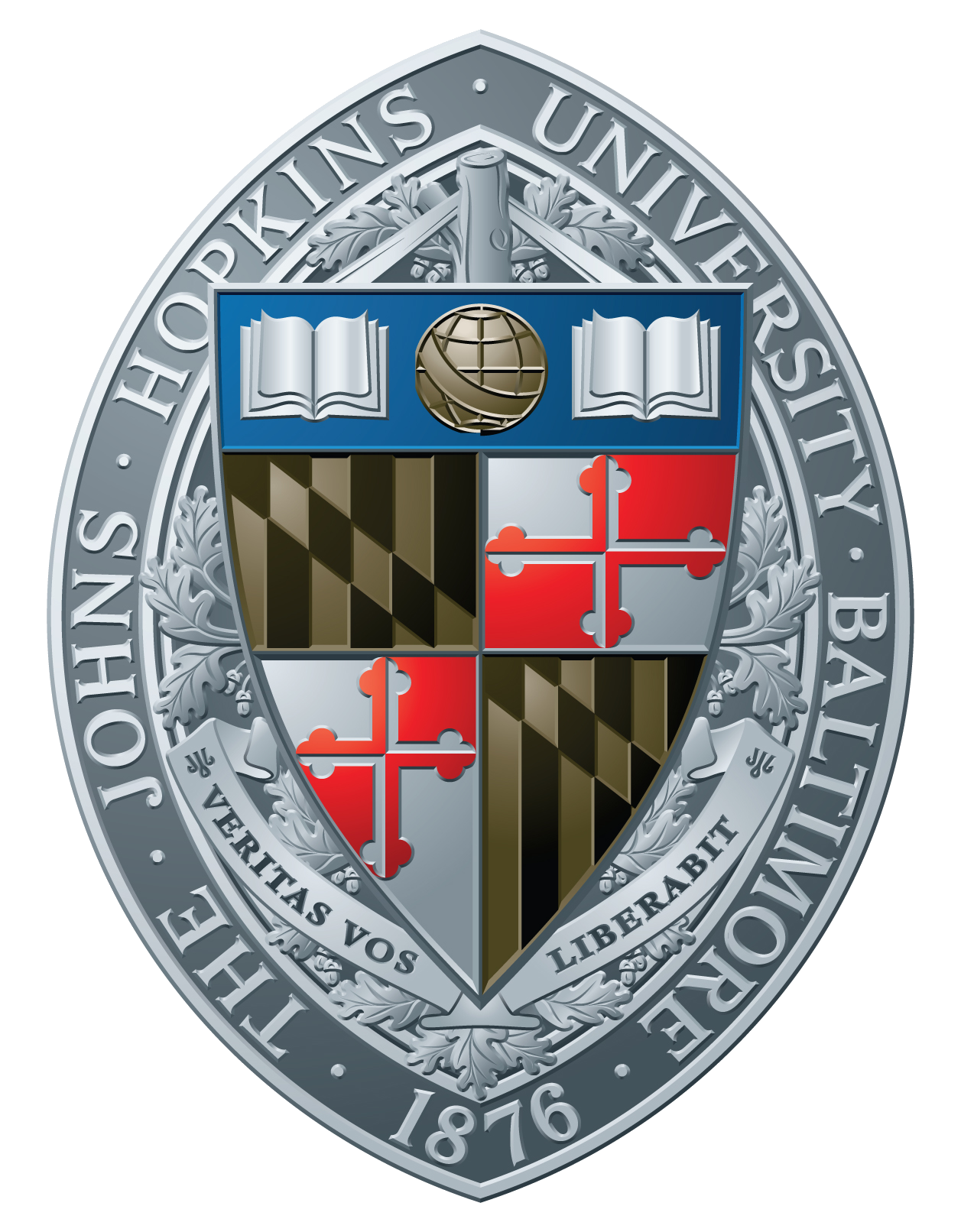 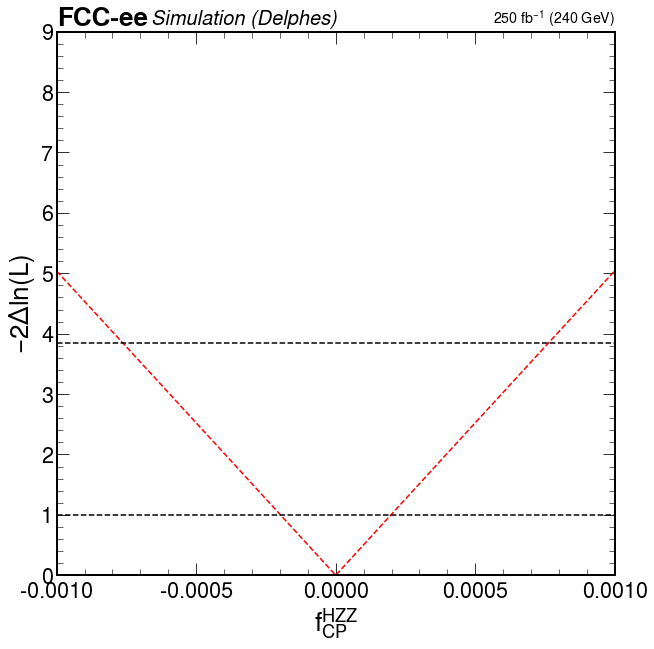 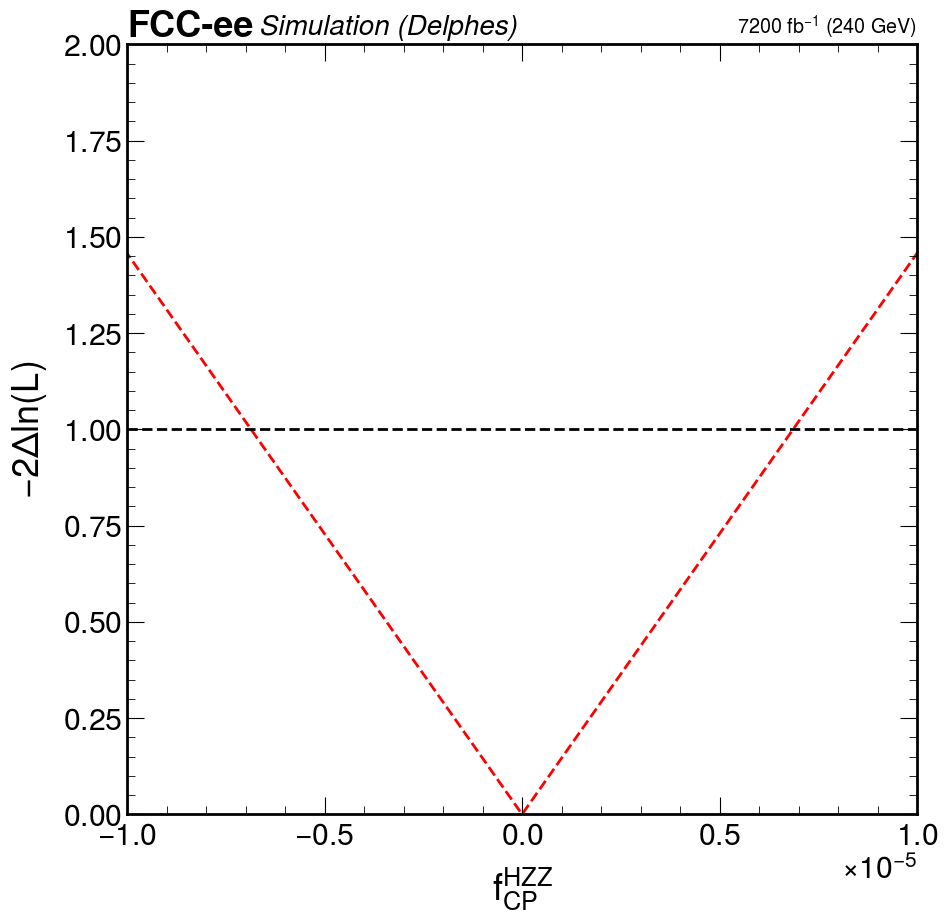 68% CL ≈ +/- 2.0 E-4
68% CL ≈ +/- 0.7 E-5
Nicholas Pinto – Johns Hopkins University – Second Annual U.S. Future Circular Collider Workshop
 – 26 March. 2024
16
MELA:
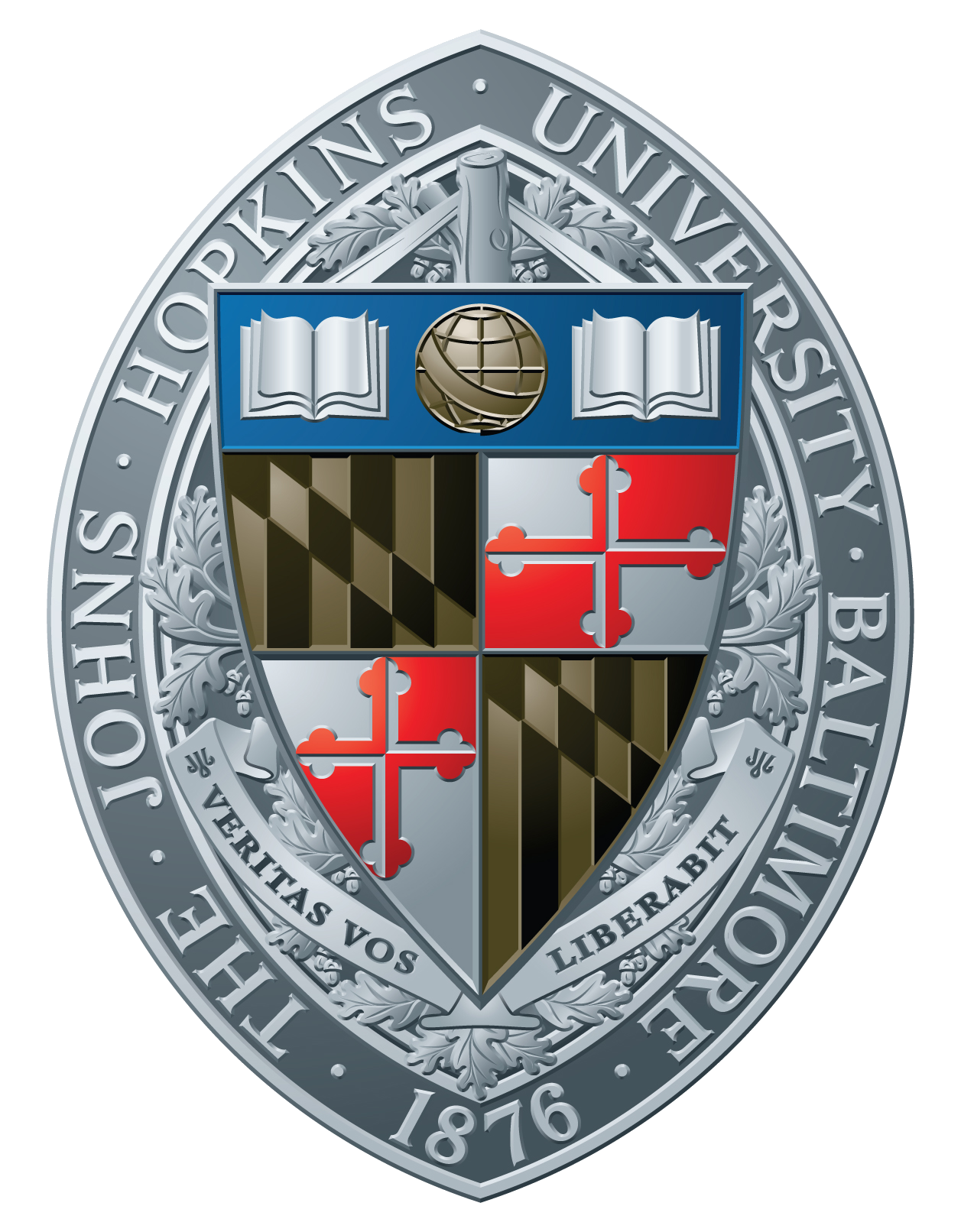 “Matrix Element Likelihood Approach”

Calculates transition probability from one hypothesis to another using event kinematics.
Used to reweight a distribution in one sample to an alternative hypothesis.
 
Calculates angular distributions. 

Currently interfaced to the FCC framework!
Nicholas Pinto – Johns Hopkins University – Second Annual U.S. Future Circular Collider Workshop
 – 26 March. 2024
17
MELA in this study:
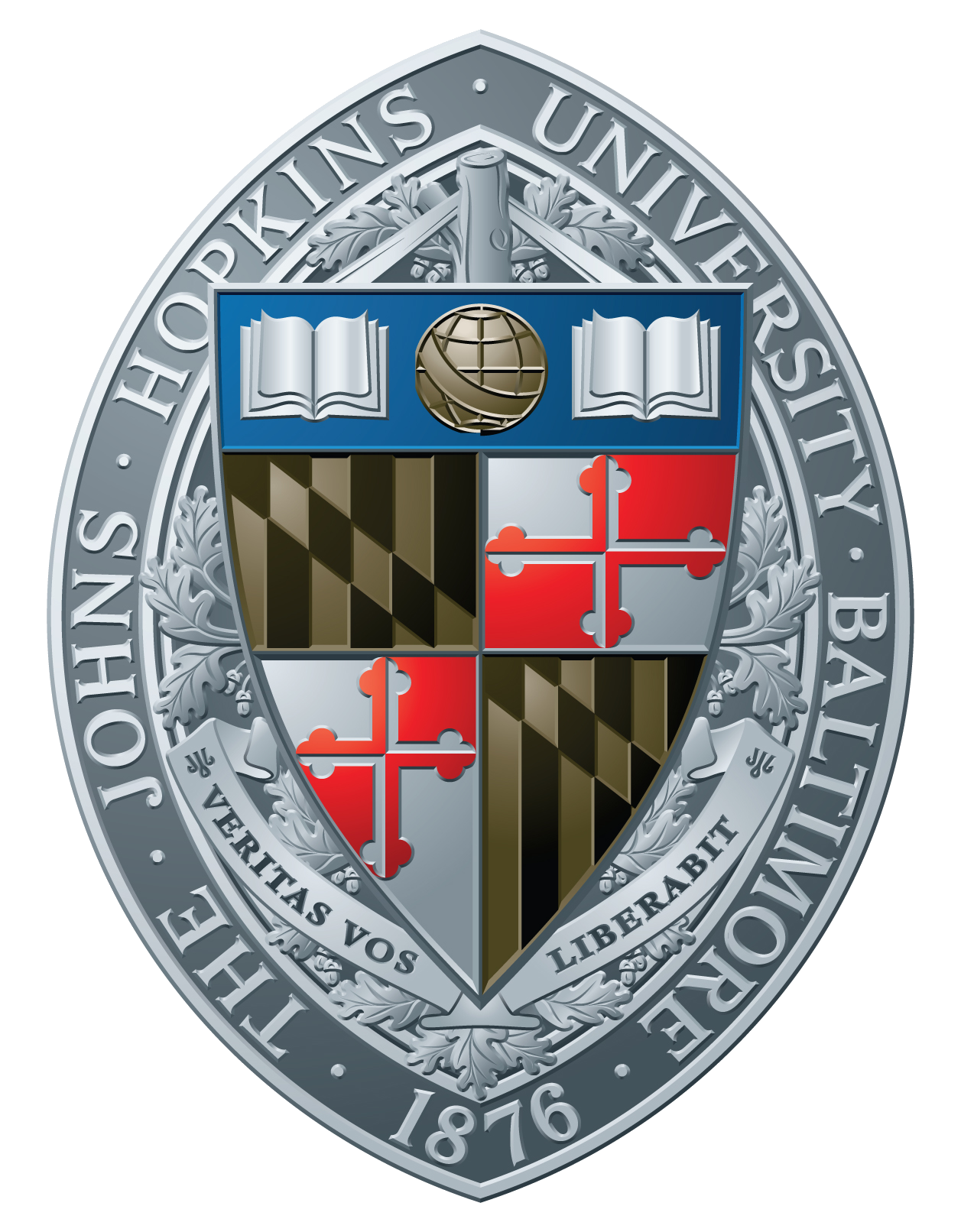 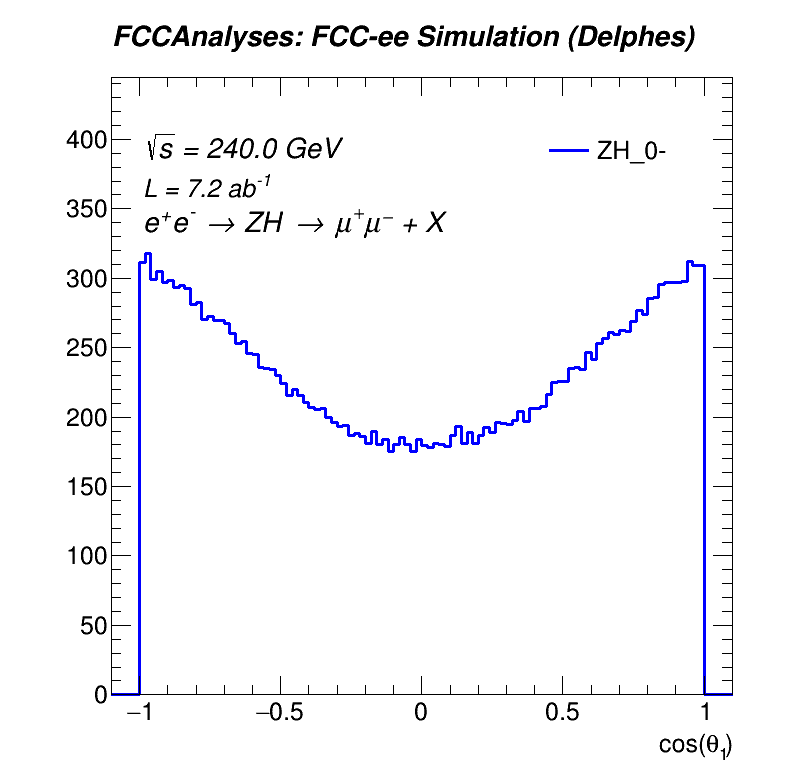 Reweighting:
Simulated:
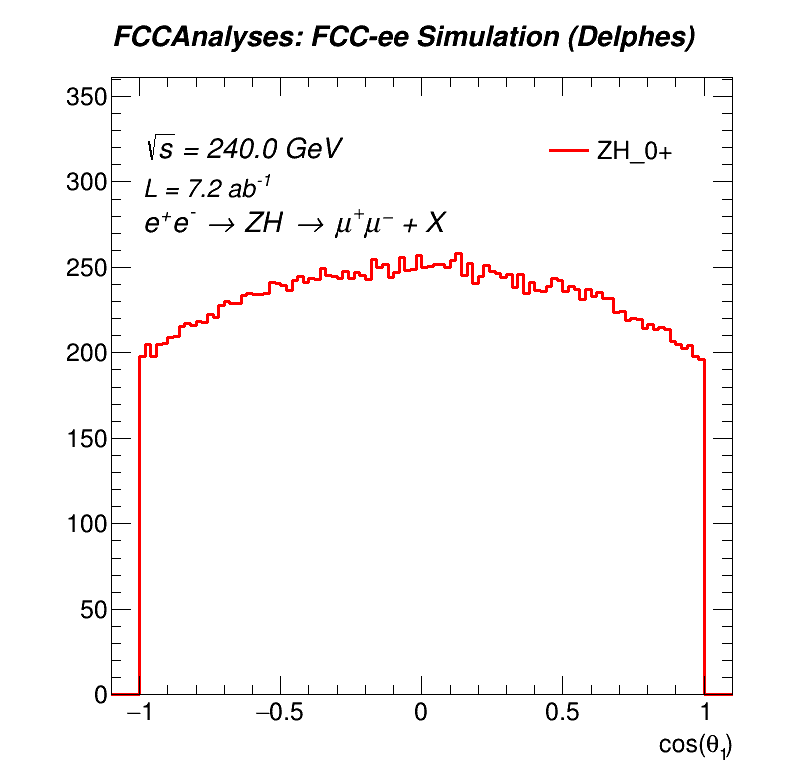 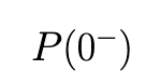 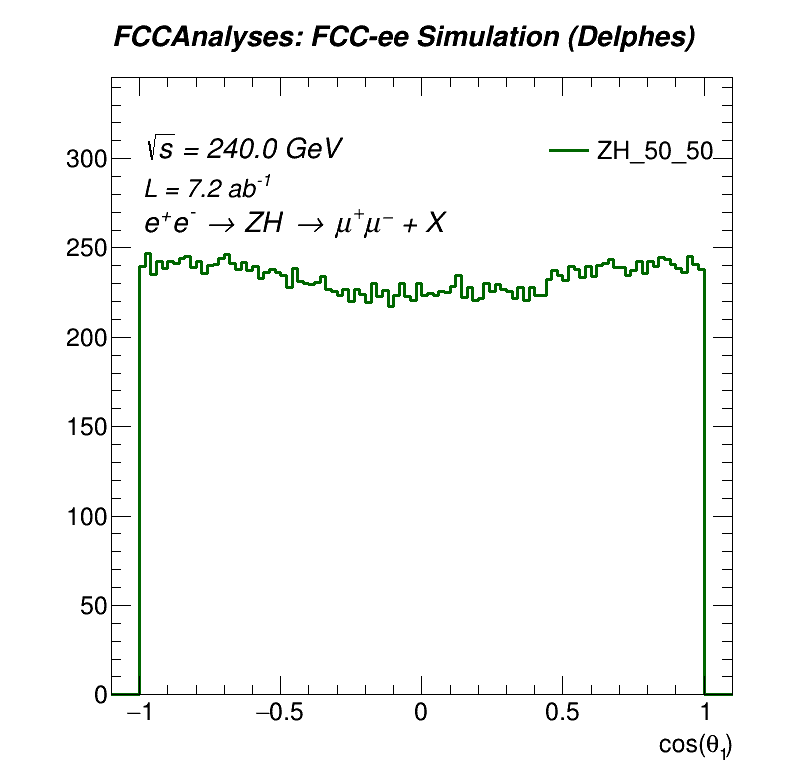 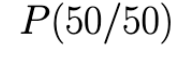 Nicholas Pinto – Johns Hopkins University – Second Annual U.S. Future Circular Collider Workshop
 – 26 March. 2024
18
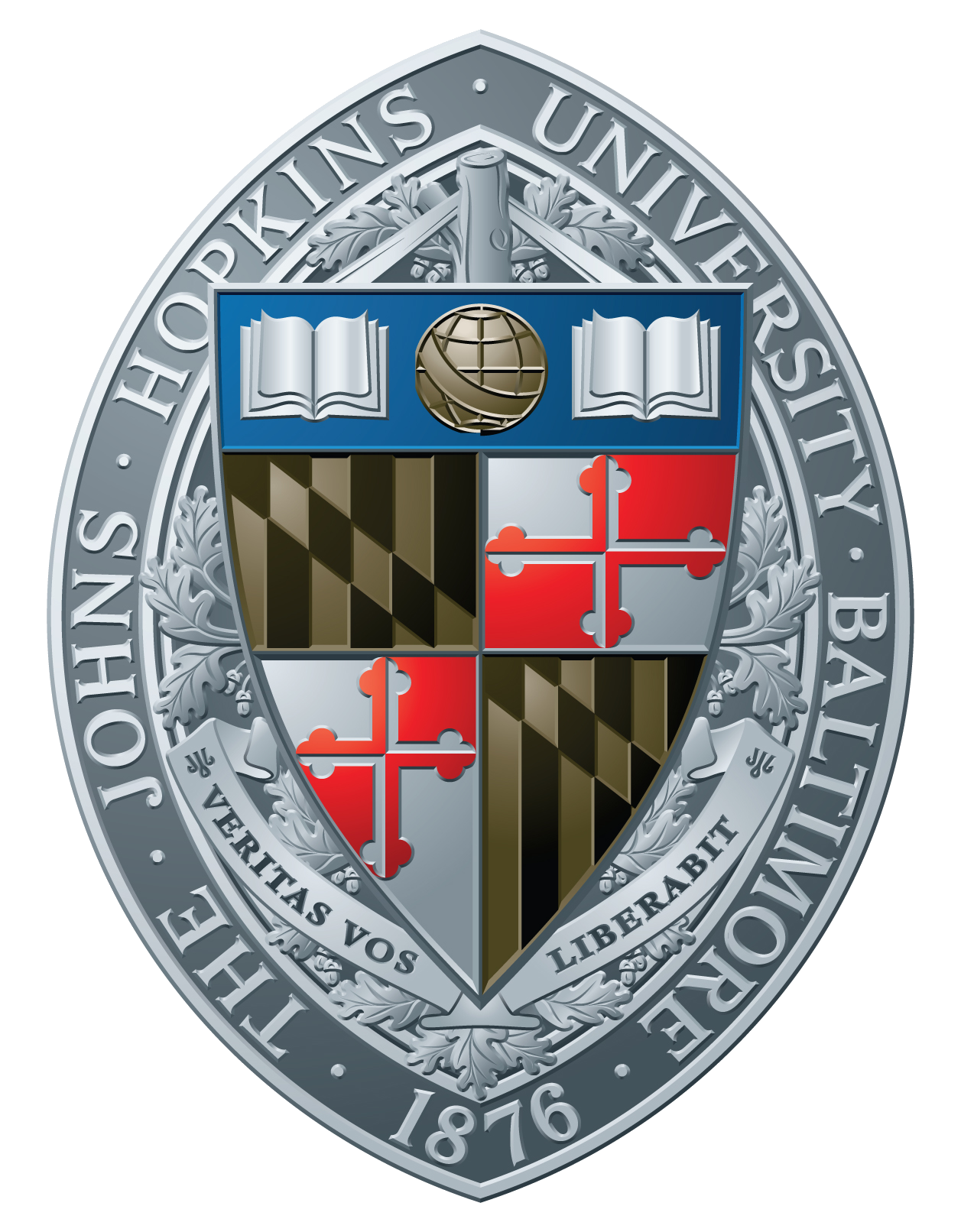 Improving this study with MELA:
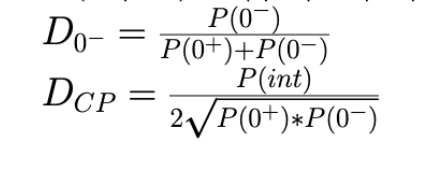 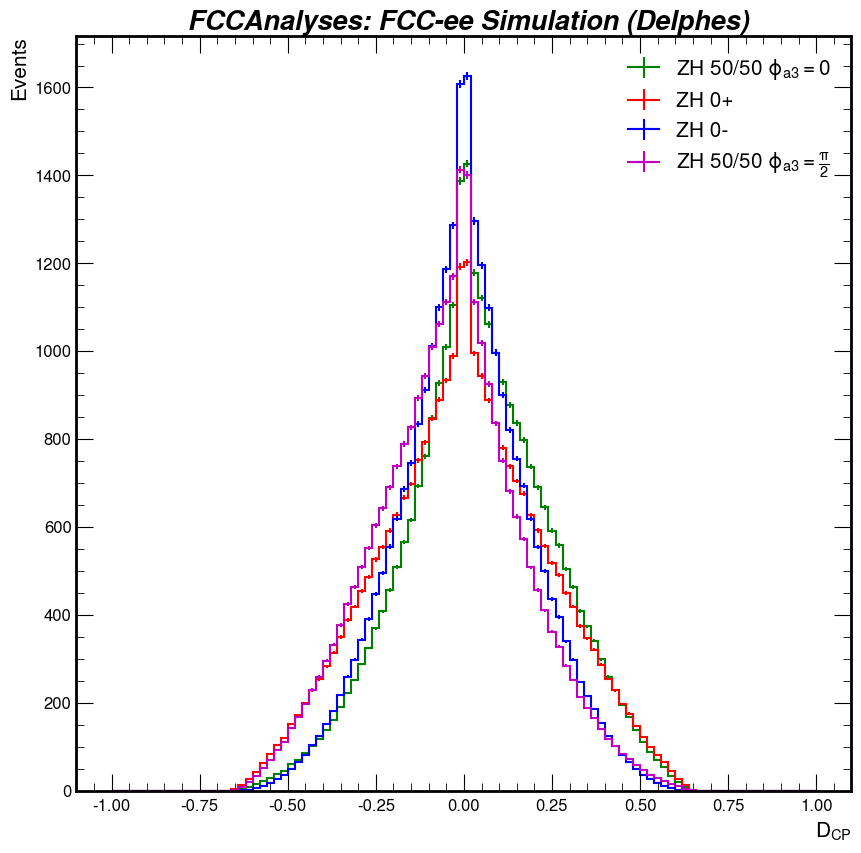 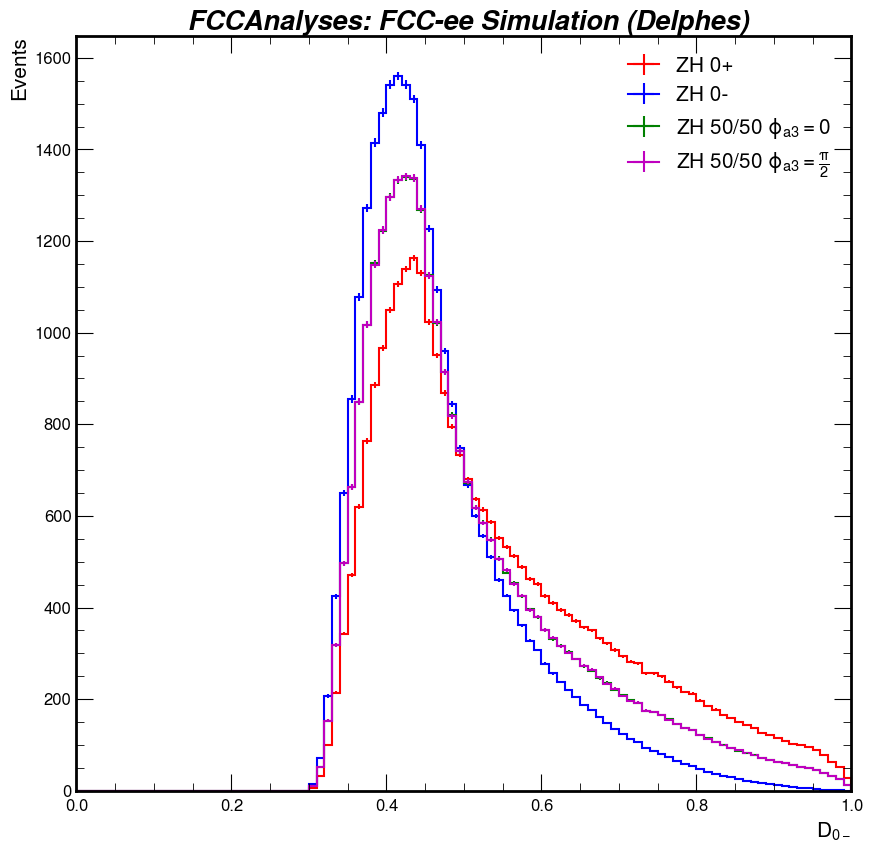 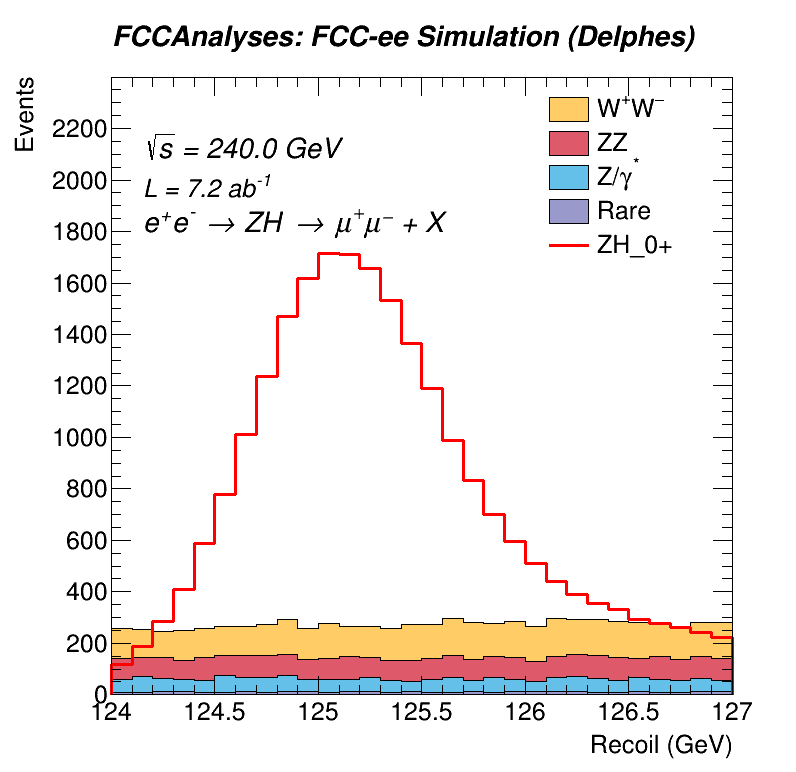 Nicholas Pinto – Johns Hopkins University – Second Annual U.S. Future Circular Collider Workshop
 – 26 March. 2024
19
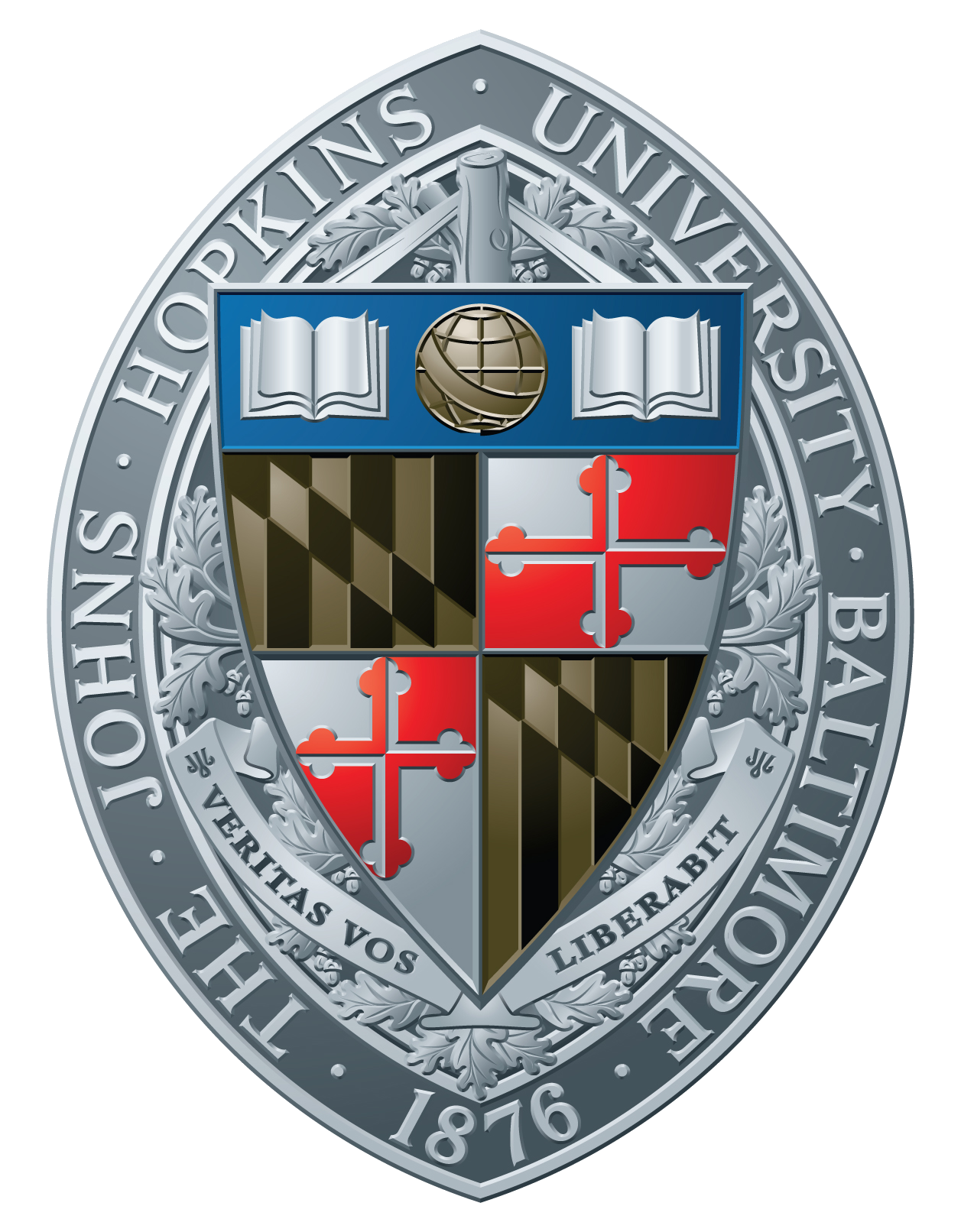 MELA in future studies:
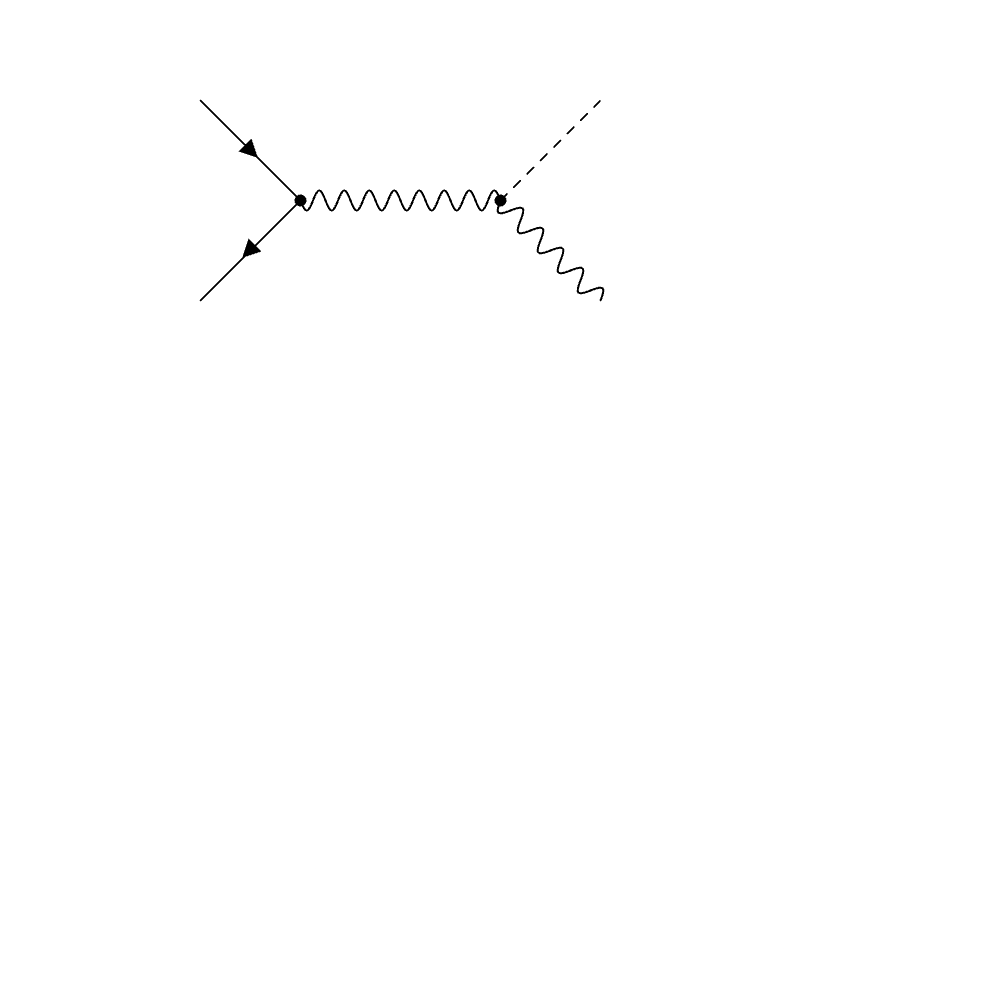 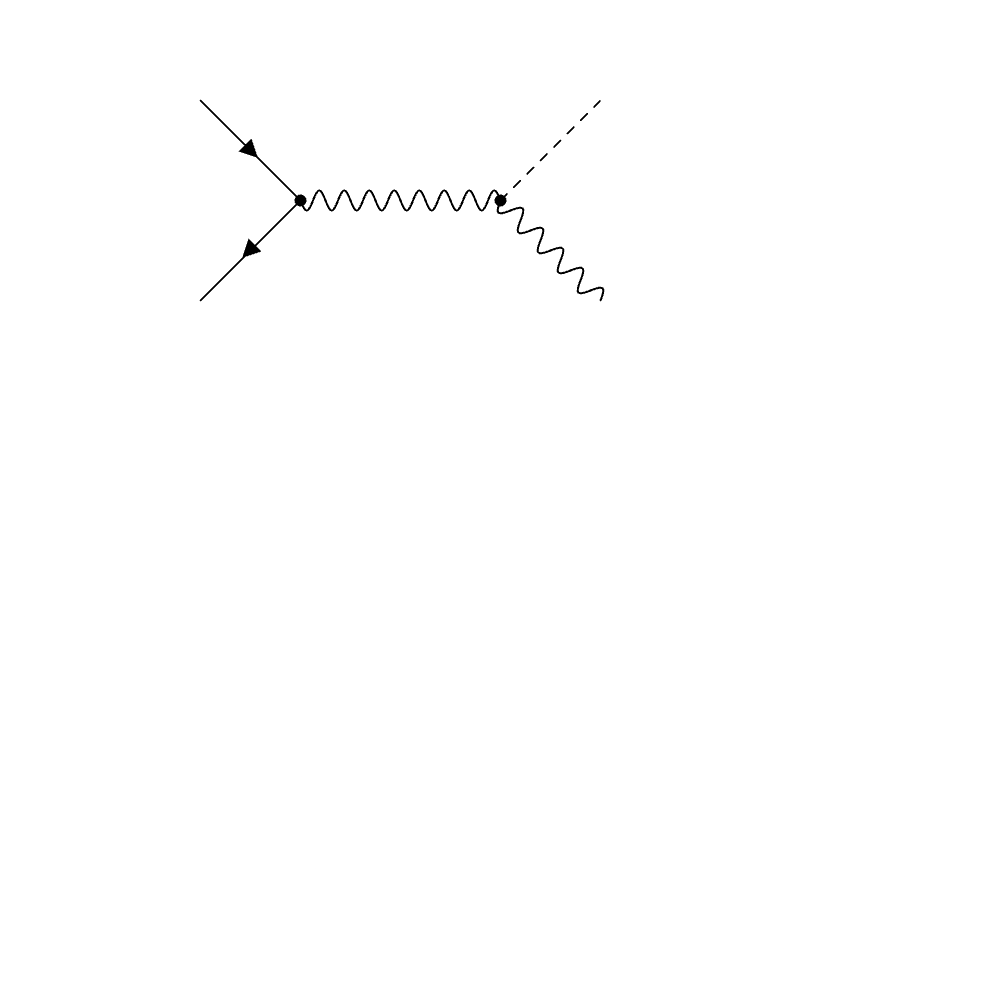 Nicholas Pinto – Johns Hopkins University – Second Annual U.S. Future Circular Collider Workshop
 – 26 March. 2024
20
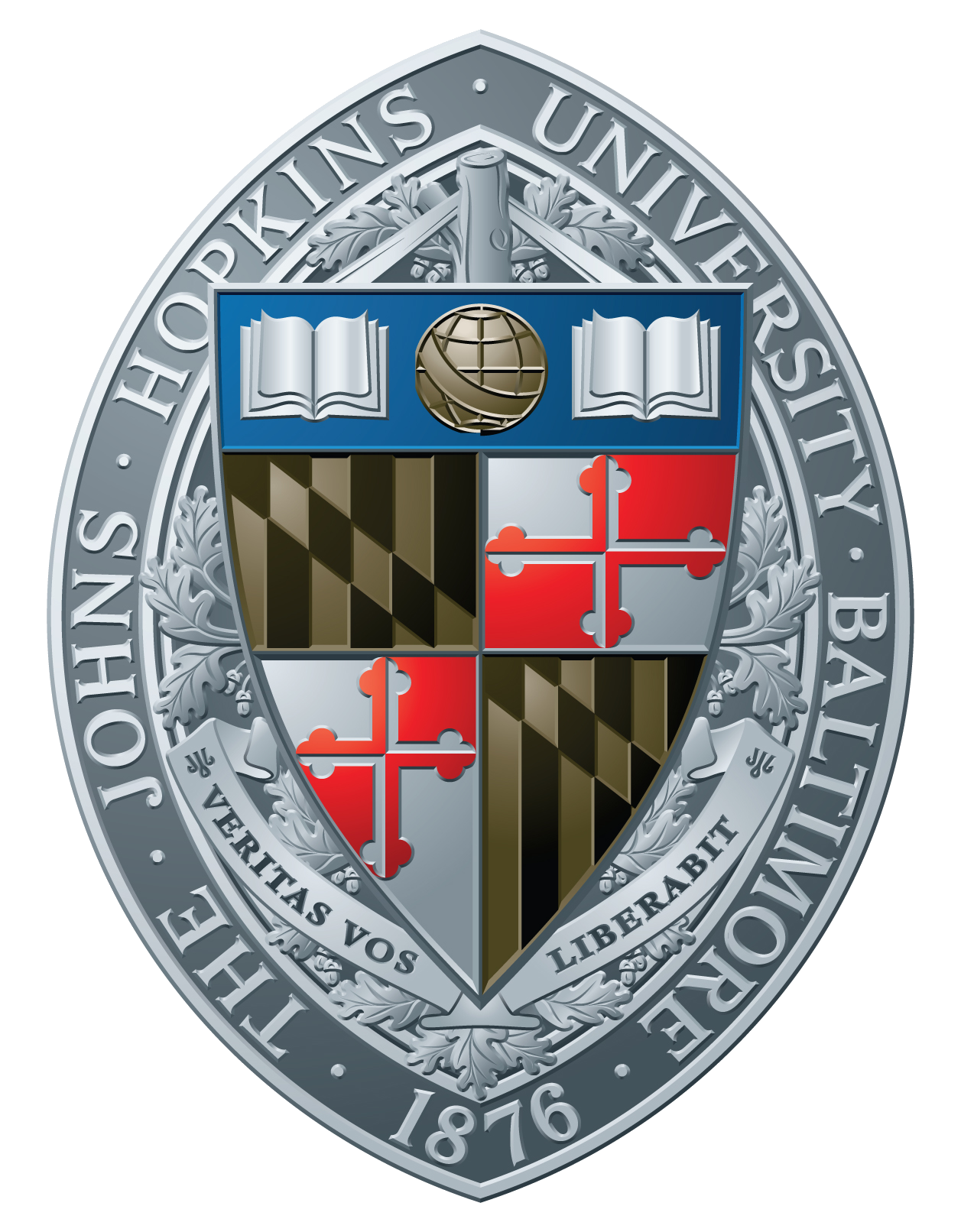 Conclusions:
Nicholas Pinto – Johns Hopkins University – Second Annual U.S. Future Circular Collider Workshop
 – 26 March. 2024
21